ISN
Informatique et Sciences du Numérique
Formation des enseignants

Initiation aux réseaux
Marc Silanus – marc.silanus@ac-aix-marseille.fr
Génie Electronique – Lycée A. Benoit – Cours Victor Hugo – 84803 L’ISLE SUR LA SORGUE
ISN
Informatique et Sciences du Numérique
Initiation aux réseaux

Le programme élève
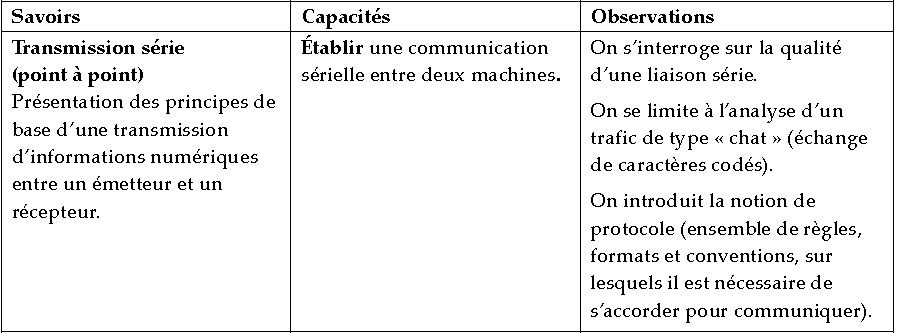 ISN
Informatique et Sciences du Numérique
Initiation aux réseaux

Le programme élève
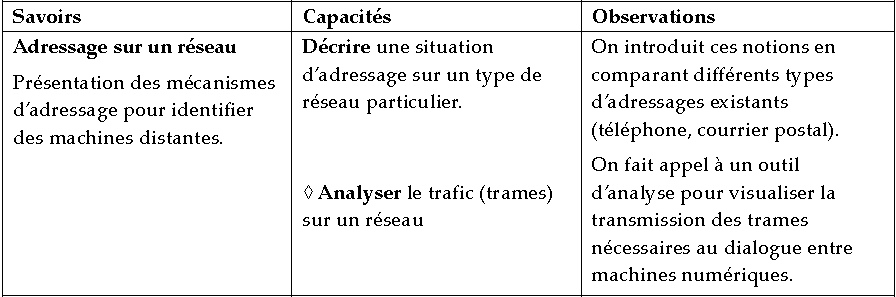 ISN
Informatique et Sciences du Numérique
Initiation aux réseaux

Le programme élève
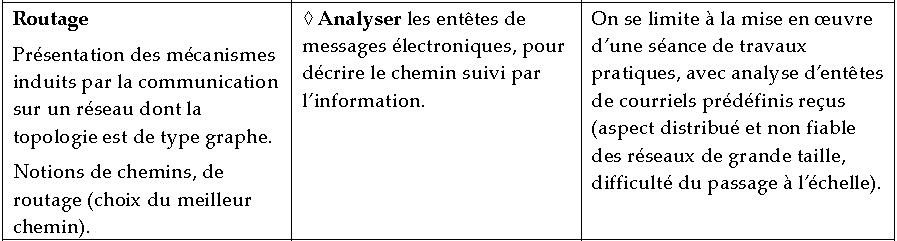 ISN
Informatique et Sciences du Numérique
Initiation aux réseaux

Le programme élève
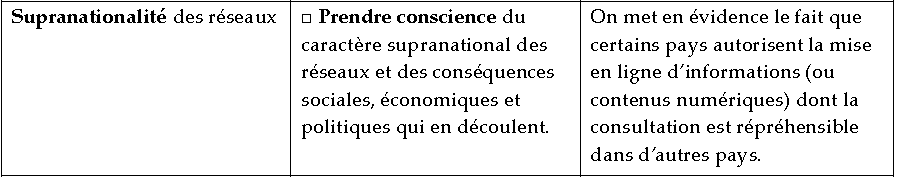 ISN
Informatique et Sciences du Numérique
Initiation aux réseaux

Le programme de formation Niveau I
Notions de paquet et de protocole. 
Transmission d'information point à point, (liaison sérielle), détection et correction d'erreurs de transmission. 
Réseaux local, réseau global, différents types d'adressage.
Routage, nommage, TCP / IP.
Équipement réseau (hub, switch, routeur, ...).
ISN
Informatique et Sciences du Numérique
Initiation aux réseaux

Le programme de formation Niveau I
Questions didactiques :

Observation et simulation d'un réseau en fonctionnement au moyen de logiciels dédiés ;
Analyse des problèmes posés par la supranationalité des réseaux ;
Questions juridiques et philosophiques liées à la circulation de l'information.
ISN
Informatique et Sciences du Numérique
Initiation aux réseaux

Le programme de formation Niveau I
Les compétences suivantes doivent être développées :

Établir une communication sérielle entre deux machines ; 
Analyser le trafic sur une liaison sérielle ;
Décrire une situation d'adressage sur un type de réseau particulier ;
Analyser les entêtes de messages électroniques, pour décrire le chemin suivi par l'information ;
Piloter un système de lecture et d'écriture de données numériques.
ISN
Informatique et Sciences du Numérique
Initiation aux réseaux

Planning
Matin :

Vivre dans un monde en réseau
Connexion des périphériques 
Fonctionnement d’un réseau
Outils de simulation

Après-midi :

Activités pratiques

Mise en œuvre d’une liaison série entre deux ordinateurs
Simulation d’un réseau
Capture et décodage de trames sur un réseau local
ISN
Informatique et Sciences du Numérique
Initiation aux réseaux

1- Vivre dans un monde en réseau
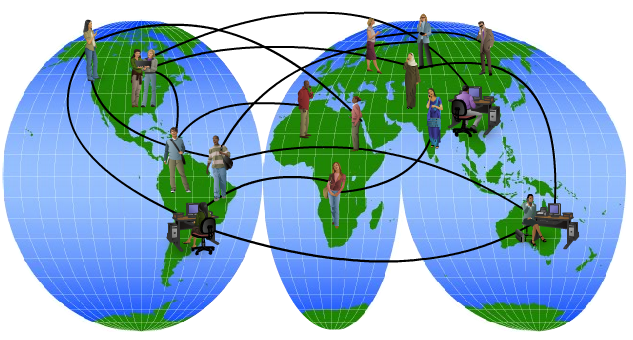 ISN
Informatique et Sciences du Numérique
Initiation aux réseaux

1- Vivre dans un monde en réseau
Adaptation des réseaux à notre mode de vie :

Existence humaine :
besoins de survie (respirer, se nourrir, s’hydrater, se protéger)
Besoins de communiquer
Confort…
ISN
Informatique et Sciences du Numérique
Initiation aux réseaux

1- Vivre dans un monde en réseau
Adaptation des réseaux à notre mode de vie :

Les méthodes dont nous nous servons pour partager idées et informations changent et évoluent sans cesse. 

La communication :

Orale
Symbolique
Ecrite
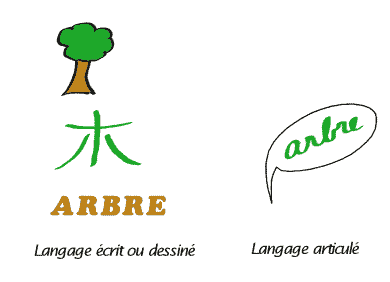 ISN
Informatique et Sciences du Numérique
Initiation aux réseaux

1- Vivre dans un monde en réseau
Adaptation des réseaux à notre mode de vie :

Les méthodes dont nous nous servons pour partager idées et informations changent et évoluent sans cesse. 

Le stockage

Pierre
Papier
Bande magnétique
Mémoires électronique
…
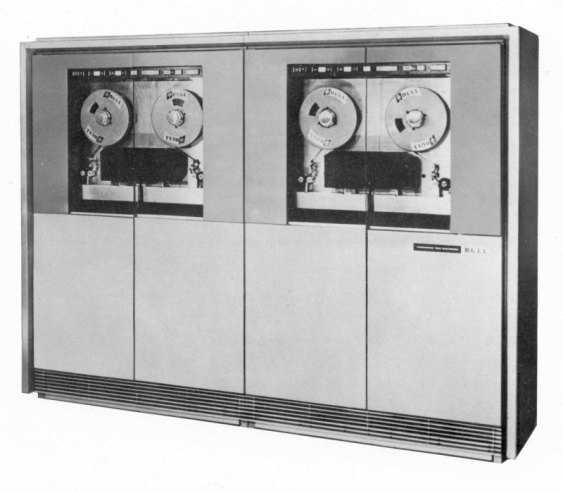 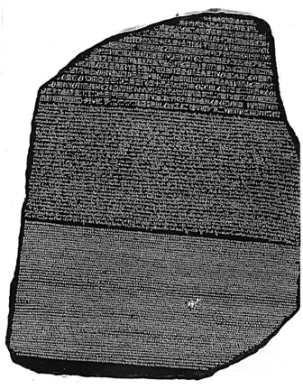 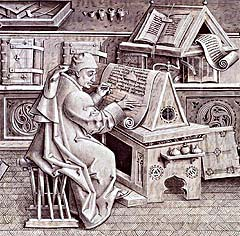 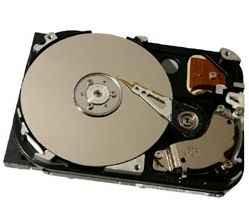 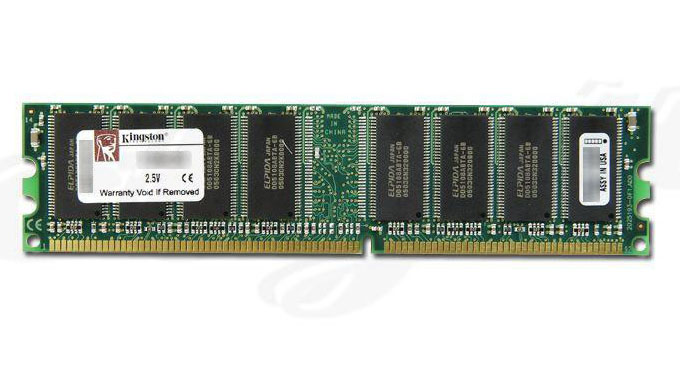 ISN
Informatique et Sciences du Numérique
Initiation aux réseaux

1- Vivre dans un monde en réseau
Adaptation des réseaux à notre mode de vie :

Les méthodes dont nous nous servons pour partager idées et informations changent et évoluent sans cesse. 

La transmission

Face à face

Supports écrits
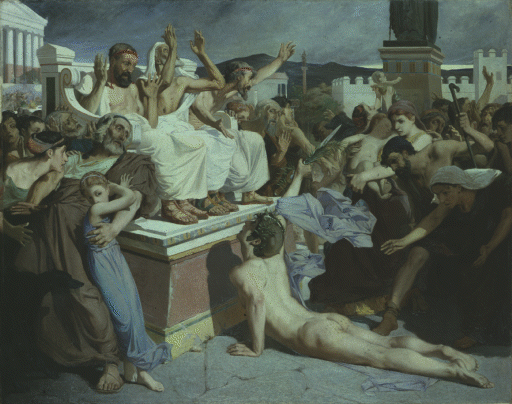 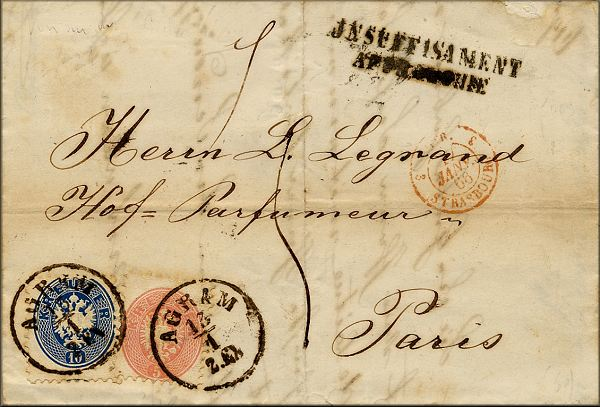 ISN
Informatique et Sciences du Numérique
Initiation aux réseaux

1- Vivre dans un monde en réseau
Adaptation des réseaux à notre mode de vie :

Les méthodes dont nous nous servons pour partager idées et informations changent et évoluent sans cesse. 

La transmission

Supports filaires

Ondes radio
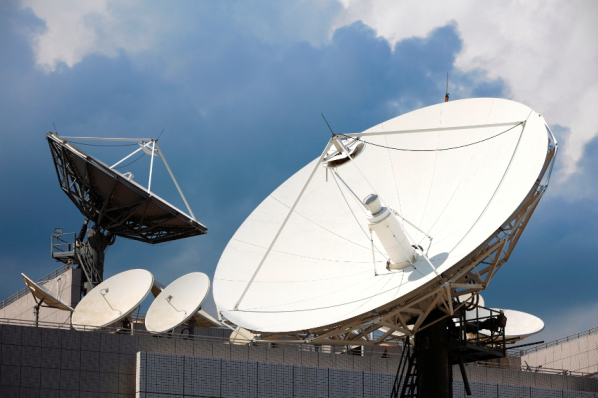 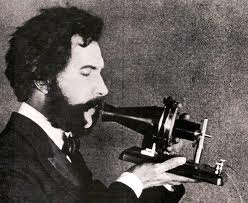 ISN
Informatique et Sciences du Numérique
Initiation aux réseaux

1- Vivre dans un monde en réseau
Adaptation des réseaux à notre mode de vie :

Type d’informations échangées sur les réseaux de données :

Flux audio
Images, photos, graphiques, …
Flux vidéo
Données informatiques
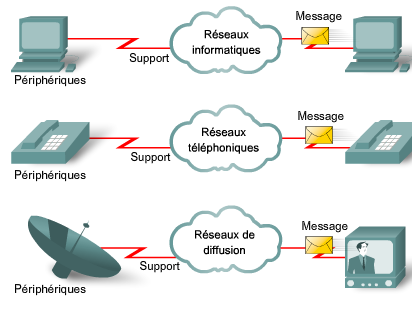 ISN
Informatique et Sciences du Numérique
Initiation aux réseaux

1- Vivre dans un monde en réseau
Adaptation des réseaux à notre mode de vie :

Réseaux de communication autrefois séparés et bien distincts convergent maintenant sur une plateforme commune :

  INTERNET






      Voix – Données – Images
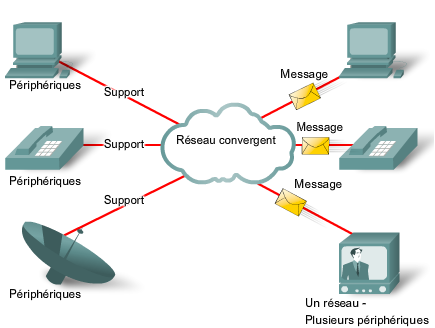 ISN
Informatique et Sciences du Numérique
Initiation aux réseaux

1- Vivre dans un monde en réseau
Adaptation des réseaux à notre mode de vie :

Nature instantanée et sans frontières des communications sur Internet :

encourage la formation de communautés internationales
favorise les échanges d’idées
favorisent les interactions sociales 
géographie et fuseaux horaires n’ont aucune importance.

Ouverture du commerce à l’international
Révolte citoyenne des Iraniens en 2009, Printemps Arabes, campagne électorale Russe (Poutine/Alexey Navalny), mouvement « Anonymous », Mouvement « Les Indignés »…
…
ISN
Informatique et Sciences du Numérique
Initiation aux réseaux

1- Vivre dans un monde en réseau
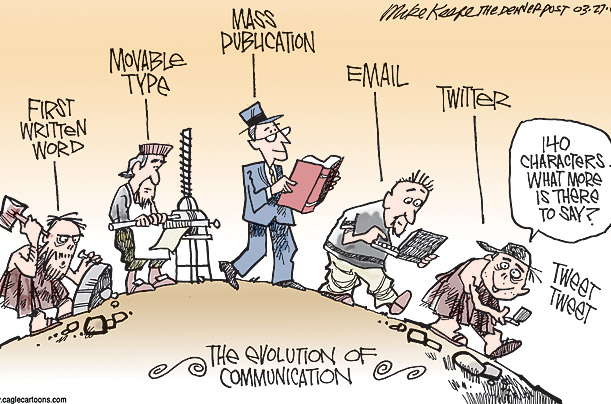 Adaptation des réseaux à notre mode de vie :

Réseau de données :

Hier : Activités professionnelles

Aujourd’hui : nouvelle finalité :
ils améliorent la qualité de vie des individus partout dans le monde ?
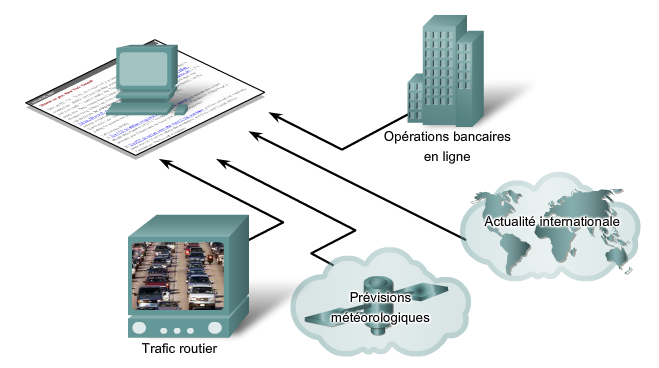 ISN
Informatique et Sciences du Numérique
Initiation aux réseaux

1- Vivre dans un monde en réseau
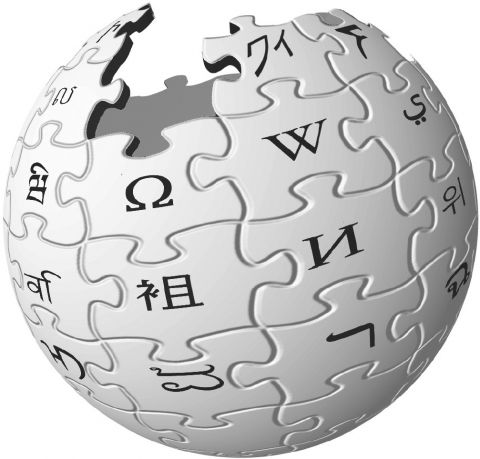 Exemple d’outils de communications aujourd’hui courant :
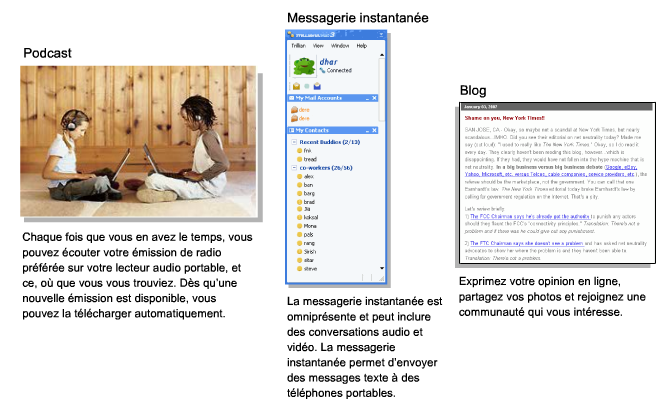 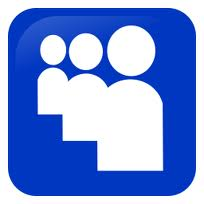 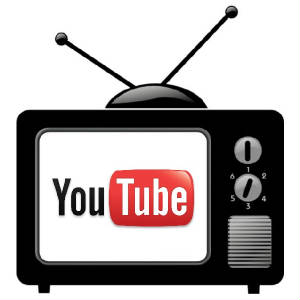 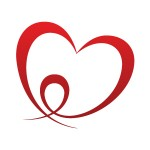 ISN
Informatique et Sciences du Numérique
Initiation aux réseaux

1- Vivre dans un monde en réseau
Etablir une communication :

Détermination des règles :

l’identification de l’expéditeur et du destinataire ;
le recours à une méthode de communication convenue (face-à-face, téléphone, lettre, photographie) ;
l’utilisation d’une langue et d’une syntaxe communes ;
la vitesse et le rythme d’élocution ;
la demande de confirmation ou d’accusé de réception.
ISN
Informatique et Sciences du Numérique
Initiation aux réseaux

1- Vivre dans un monde en réseau
Etablir une communication : Méthode
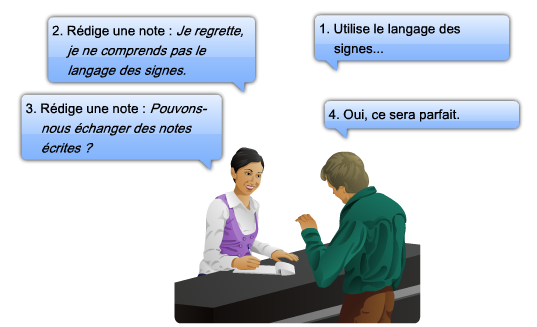 ISN
Informatique et Sciences du Numérique
Initiation aux réseaux

1- Vivre dans un monde en réseau
Etablir une communication : Langage
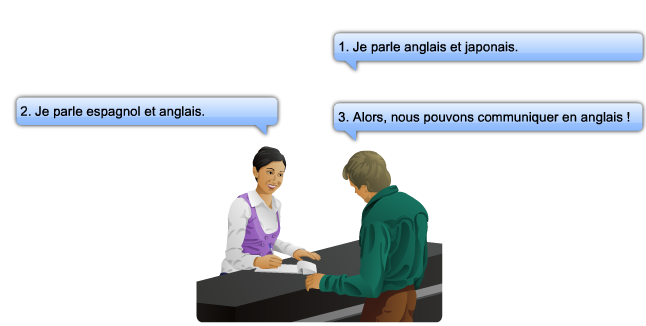 ISN
Informatique et Sciences du Numérique
Initiation aux réseaux

1- Vivre dans un monde en réseau
Etablir une communication : Transmission - Confirmation
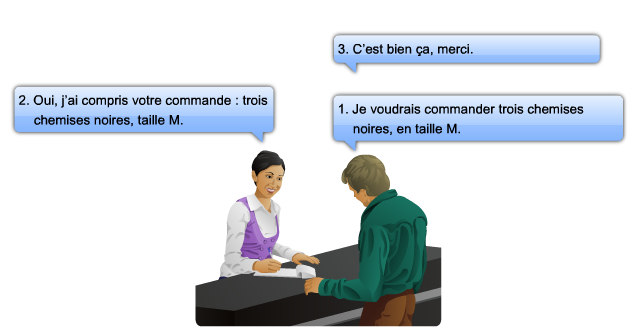 ISN
Informatique et Sciences du Numérique
Initiation aux réseaux

1- Vivre dans un monde en réseau
Qualité des communications : Facteurs externes
Liés à la complexité du réseau et au nombre de périphériques par lesquels le message doit transiter avant d’atteindre sa destination finale

la qualité du chemin d’accès séparant l’expéditeur du destinataire ;
le nombre de fois où le message doit changer de forme ; 
le nombre de fois où le message doit être redirigé ou réadressé ;
la quantité d’autres messages transmis simultanément sur le réseau de communications ;
le délai alloué à une communication réussie.
ISN
Informatique et Sciences du Numérique
Initiation aux réseaux

1- Vivre dans un monde en réseau
Qualité des communications : Facteurs externes
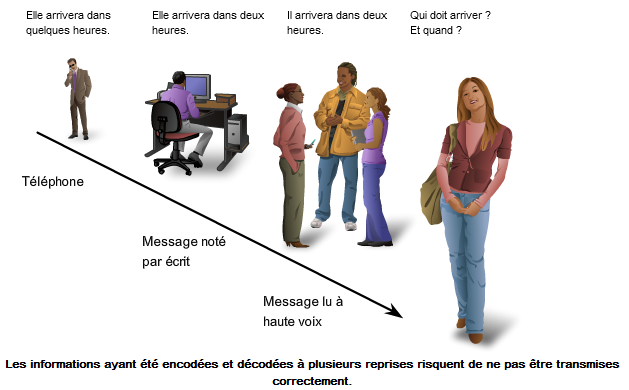 ISN
Informatique et Sciences du Numérique
Initiation aux réseaux

1- Vivre dans un monde en réseau
Qualité des communications : Facteurs externes
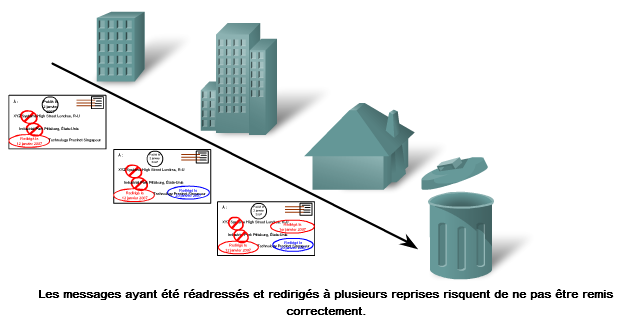 ISN
Informatique et Sciences du Numérique
Initiation aux réseaux

1- Vivre dans un monde en réseau
Qualité des communications : Facteurs internes
Liés à la nature même du message. 

la taille du message ;
la complexité du message ;
l’importance du message.
ISN
Informatique et Sciences du Numérique
Initiation aux réseaux

1- Vivre dans un monde en réseau
Qualité des communications : Facteurs internes
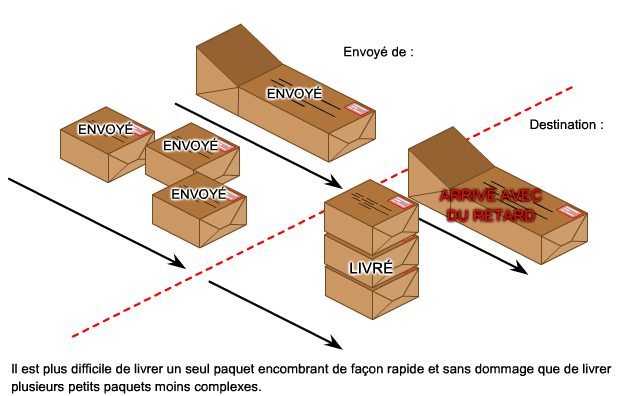 ISN
Informatique et Sciences du Numérique
Initiation aux réseaux

1- Vivre dans un monde en réseau
Eléments d’un réseau



 


Les 5 éléments d’un réseau :

Les périphériques
Les supports
Les règles
Les services
Les messages
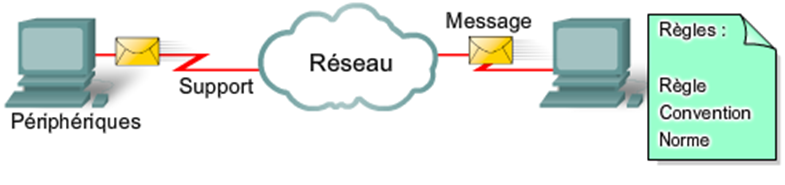 ISN
Informatique et Sciences du Numérique
Initiation aux réseaux

1- Vivre dans un monde en réseau
Eléments d’un réseau
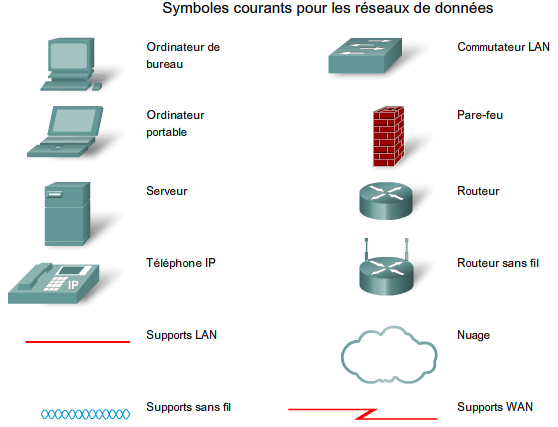 ISN
Informatique et Sciences du Numérique
Initiation aux réseaux

1- Vivre dans un monde en réseau
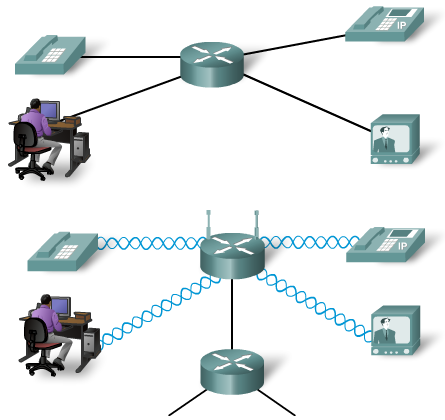 Eléments d’un réseau
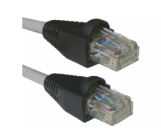 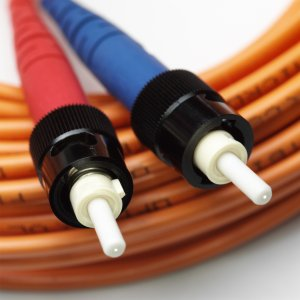 ISN
Informatique et Sciences du Numérique
Initiation aux réseaux

1- Vivre dans un monde en réseau
Eléments d’un réseau
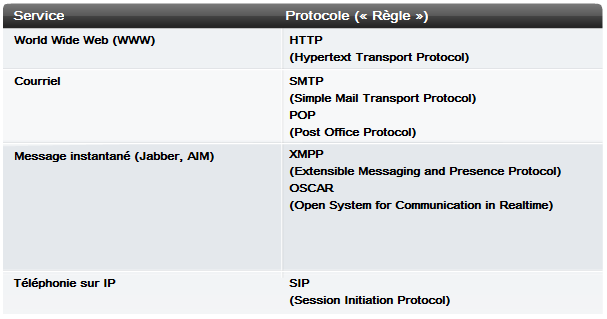 ISN
Informatique et Sciences du Numérique
Initiation aux réseaux

1- Vivre dans un monde en réseau
Eléments d’un réseau : Envoi d’un message instantané
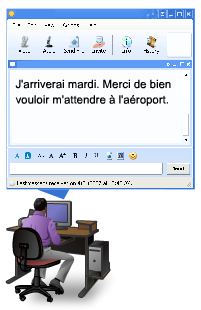 ISN
Informatique et Sciences du Numérique
Initiation aux réseaux

1- Vivre dans un monde en réseau
Eléments d’un réseau : Envoi d’un message instantané
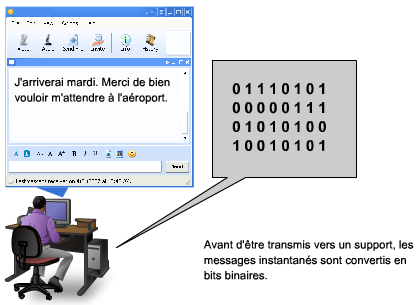 ISN
Informatique et Sciences du Numérique
Initiation aux réseaux

1- Vivre dans un monde en réseau
Eléments d’un réseau : Envoi d’un message instantané
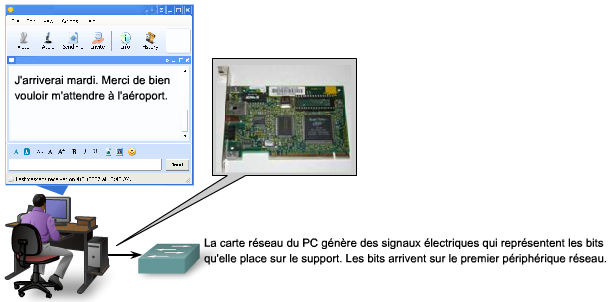 ISN
Informatique et Sciences du Numérique
Initiation aux réseaux

1- Vivre dans un monde en réseau
Eléments d’un réseau : Envoi d’un message instantané
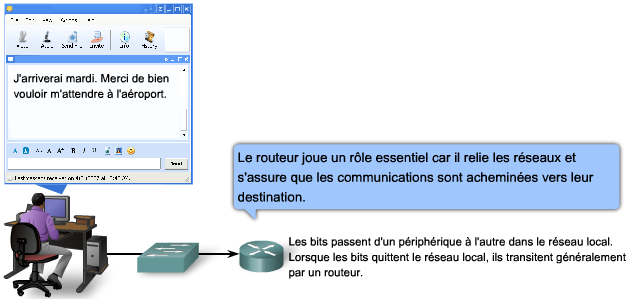 ISN
Informatique et Sciences du Numérique
Initiation aux réseaux

1- Vivre dans un monde en réseau
Eléments d’un réseau : Envoi d’un message instantané
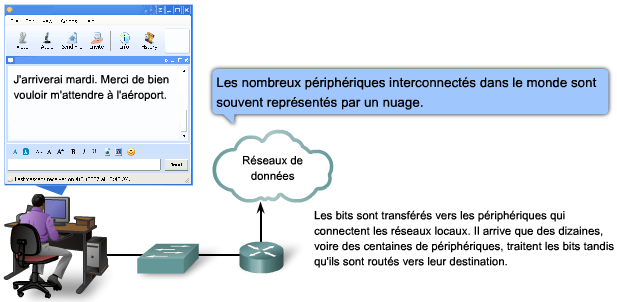 ISN
Informatique et Sciences du Numérique
Initiation aux réseaux

1- Vivre dans un monde en réseau
Eléments d’un réseau : Envoi d’un message instantané
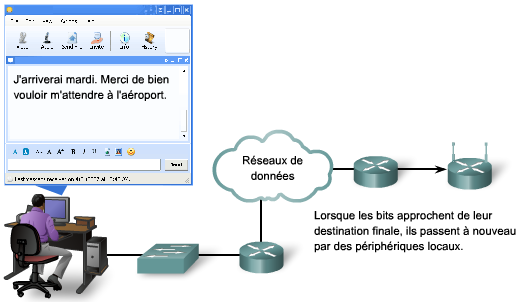 ISN
Informatique et Sciences du Numérique
Initiation aux réseaux

1- Vivre dans un monde en réseau
Eléments d’un réseau : Envoi d’un message instantané
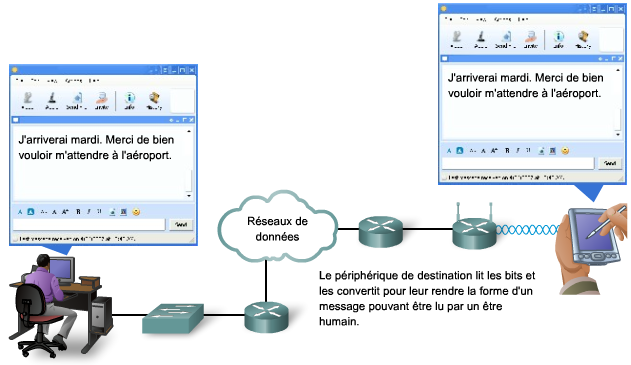 ISN
Informatique et Sciences du Numérique
Initiation aux réseaux

1- Vivre dans un monde en réseau
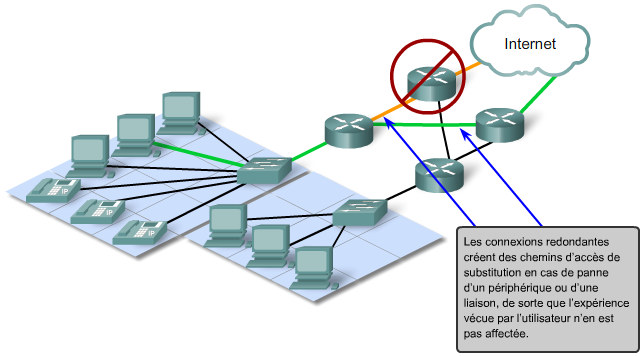 Architecture réseau :

Tolérance aux pannes
ISN
Informatique et Sciences du Numérique
Initiation aux réseaux

1- Vivre dans un monde en réseau
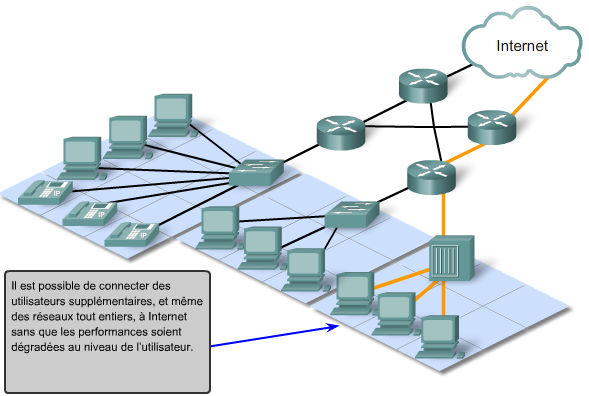 Architecture réseau :

Evolutivité
ISN
Informatique et Sciences du Numérique
Initiation aux réseaux

1- Vivre dans un monde en réseau
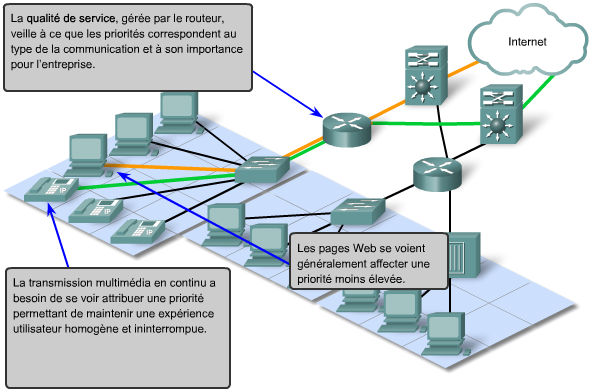 Architecture réseau :

La qualité de service
ISN
Informatique et Sciences du Numérique
Initiation aux réseaux

1- Vivre dans un monde en réseau
Architecture réseau :

La qualité de service
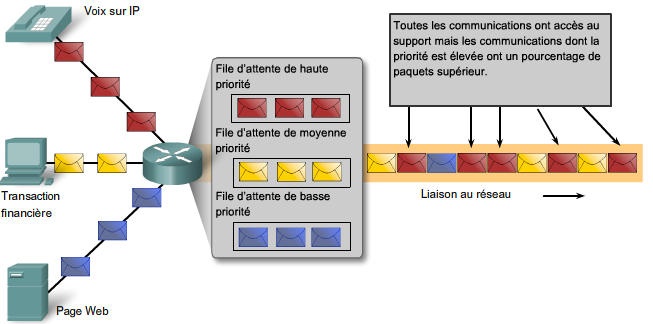 ISN
Informatique et Sciences du Numérique
Initiation aux réseaux

1- Vivre dans un monde en réseau
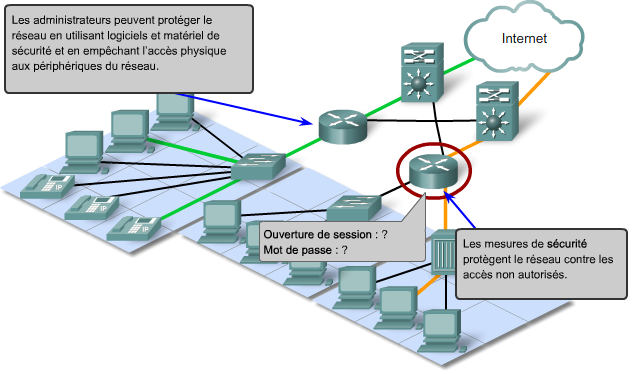 Architecture réseau :

La Sécurité
ISN
Informatique et Sciences du Numérique
Initiation aux réseaux

1- Vivre dans un monde en réseau
Architecture réseau :

La Sécurité
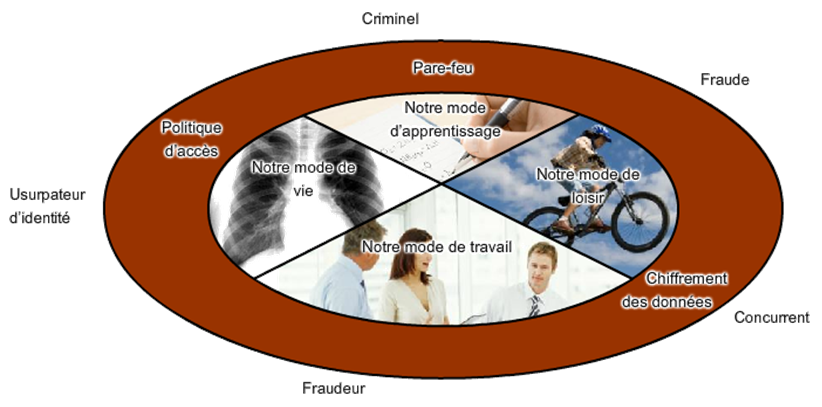 ISN
Informatique et Sciences du Numérique
Initiation aux réseaux

2- Connexion des périphériques
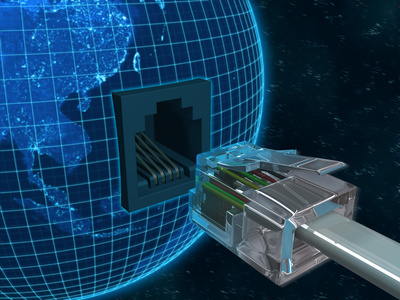 ISN
Informatique et Sciences du Numérique
Initiation aux réseaux

2- Connexion des périphériques
Les supports de transmission :
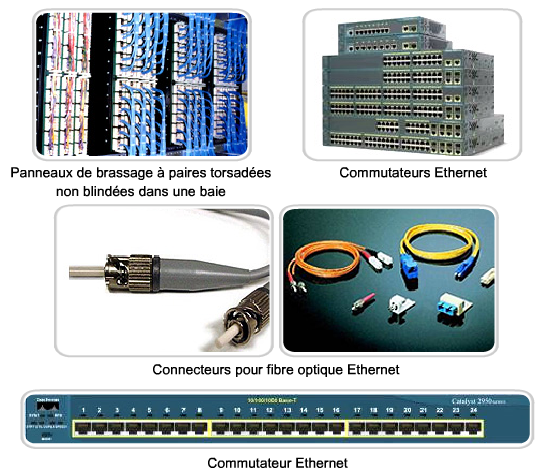 Cuivre :  coaxial et paire torsadée


Verre :  fibre optique


Ondes électromagnétiques :  sans fil
ISN
Informatique et Sciences du Numérique
Initiation aux réseaux

2- Connexion des périphériques
Mode de transmission :
La transmission des données peut se faire de manière : 

unidirectionnelle (simplex)  

alternée (half-duplex)

simultanée (full-duplex)
Emetteur
Recepteur
E ou R
E ou R
E et R
E et R
ISN
Informatique et Sciences du Numérique
Initiation aux réseaux

2- Connexion des périphériques
Mode de transmission :
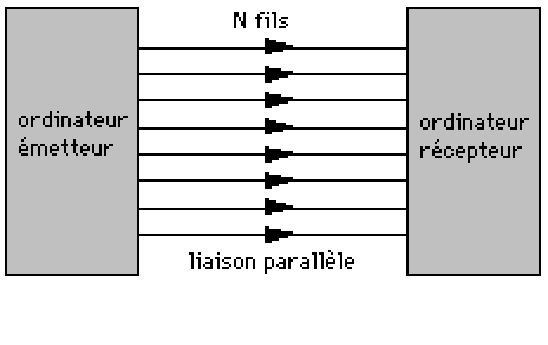 ISN
Informatique et Sciences du Numérique
Initiation aux réseaux

2- Connexion des périphériques
Mode de transmission :
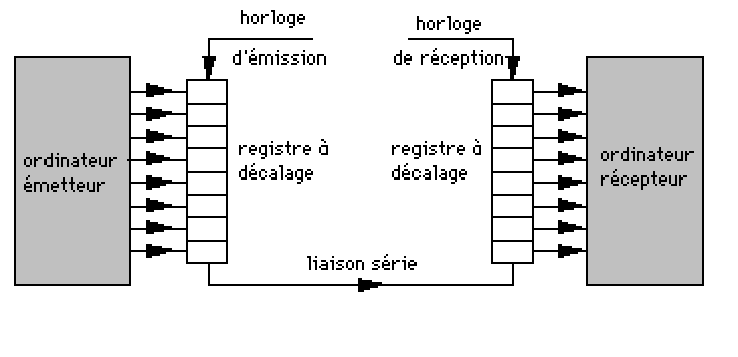 ISN
Informatique et Sciences du Numérique
Initiation aux réseaux

2- Connexion des périphériques
Mode de transmission : Liaison série asynchrone

Transmission des   données sans l’horloge
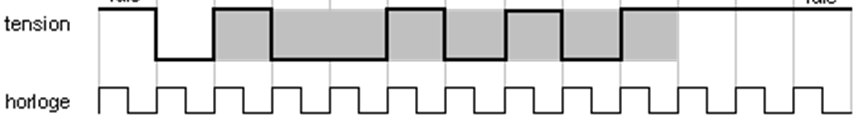 Repos    Start
D0
D1
D2
D3
D4
D5
D6
D7
Parity   Stop    Repos
Vitesse de transmission en bauds (bits/s)
1 bit de start
7 ou 8 bits de données
1 ou 2 bits de stop
1 bit de contrôle (parité)
ISN
Informatique et Sciences du Numérique
Initiation aux réseaux

2- Connexion des périphériques
Mode de transmission : Liaison série asynchrone
1 bit de Start / 1 bit de Stop8 bits de Données : 00010011 -> h13Parité Paire 
Vitesse 9600 bauds
Message
Parité
Repos
Start
Stop
Repos
Donnée
Horloge
0
1,145ms
ISN
Informatique et Sciences du Numérique
Initiation aux réseaux

2- Connexion des périphériques
Mode de transmission : Liaison série asynchrone
+40V
Machine 2
Machine 1
TXD
TXD
NLB
RXD
RXD
+3V
0V
-3V
NLH
Masse
-40V
Norme RS232C ou V24/V28   :   +12V NLB / -12V NLH
ISN
Informatique et Sciences du Numérique
Initiation aux réseaux

2- Connexion des périphériques
Mode de transmission : Liaison série synchrone

Transmission des données avec l’horloge de synchronisation
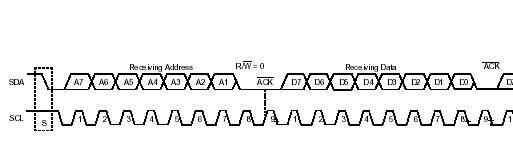 Liaison I2C: Inter Integreted Circuit
SDA : Adresse du destinataire et données à transmettre
SCL : Horloge de transmission
ISN
Informatique et Sciences du Numérique
Initiation aux réseaux

2- Connexion des périphériques
Mode de transmission : Liaison série synchrone

Transmission des données avec l’horloge de synchronisation
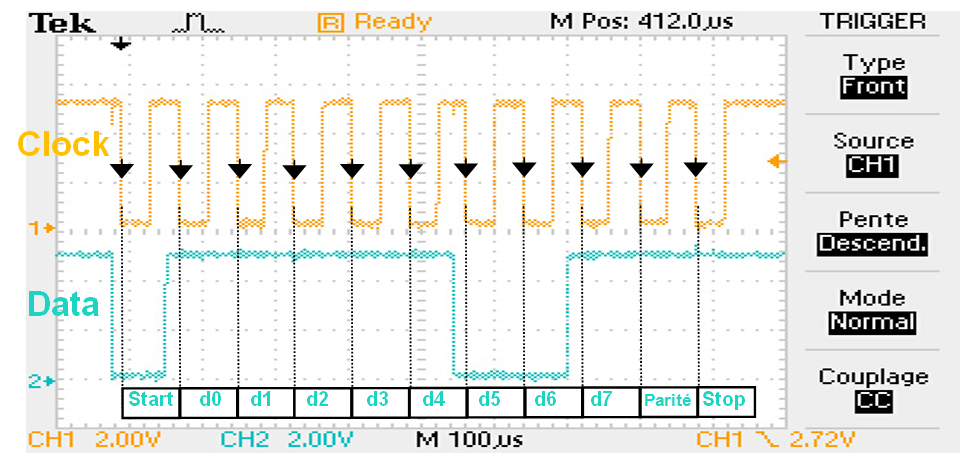 Liaison PS2 entre un clavier et un ordinateur
ISN
Informatique et Sciences du Numérique
Initiation aux réseaux

2- Connexion des périphériques
Mode de transmission : Codage des bits
Bande de base
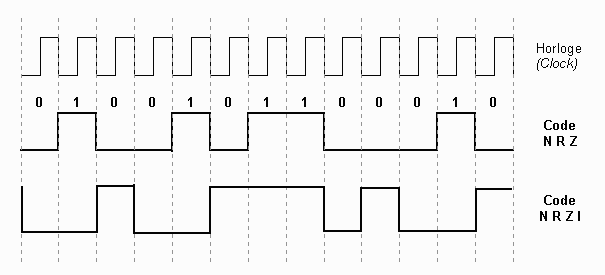 ISN
Informatique et Sciences du Numérique
Initiation aux réseaux

2- Connexion des périphériques
Mode de transmission : Codage des bits
Bande de base
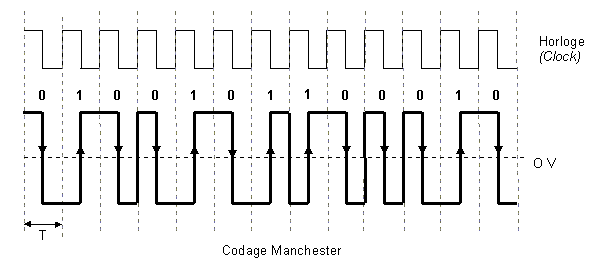 ISN
Informatique et Sciences du Numérique
Initiation aux réseaux

2- Connexion des périphériques
Mode de transmission : Codage des bits
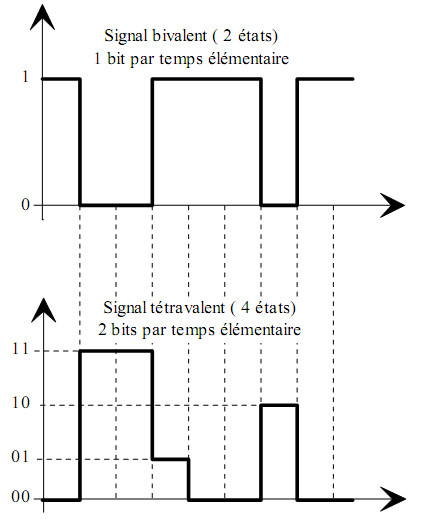 Bits/sec
Bauds
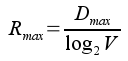 Valence
ISN
Informatique et Sciences du Numérique
Initiation aux réseaux

2- Connexion des périphériques
Mode de transmission : Codage des bits
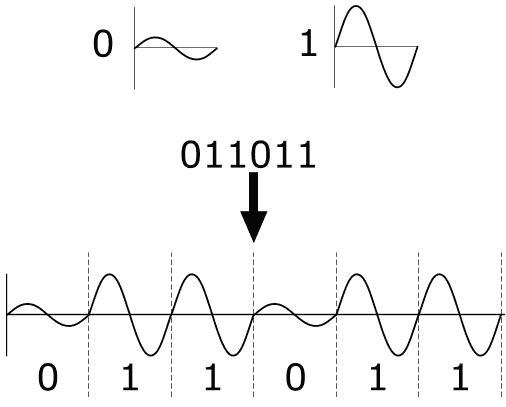 Modulation
d’amplitude
ISN
Informatique et Sciences du Numérique
Initiation aux réseaux

2- Connexion des périphériques
Mode de transmission : Codage des bits
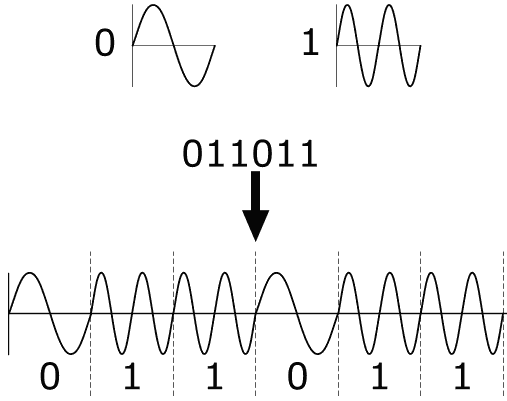 Modulation
de fréquence
ISN
Informatique et Sciences du Numérique
Initiation aux réseaux

2- Connexion des périphériques
Mode de transmission : Codage des bits
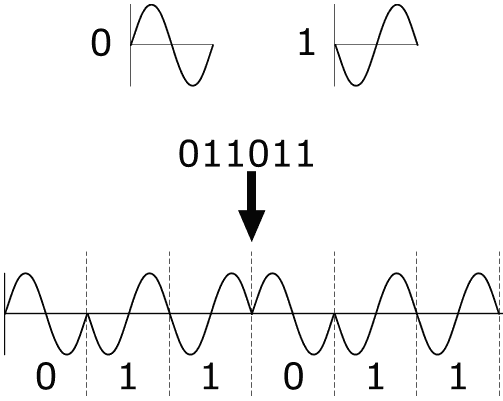 Modulation
de phase
ISN
Informatique et Sciences du Numérique
Initiation aux réseaux

2- Connexion des périphériques
Mode de transmission : Codage des bits
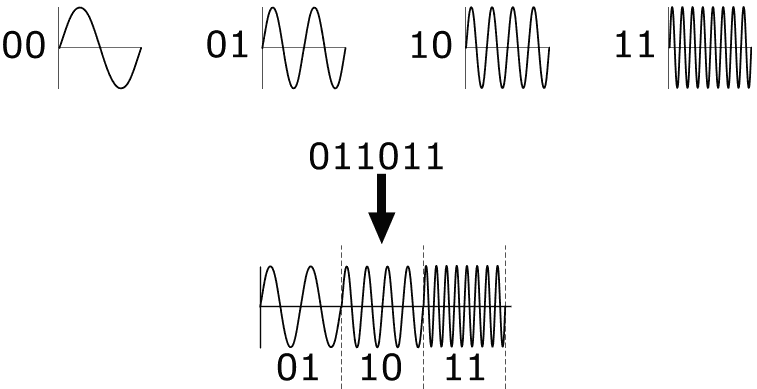 Modulation de fréquence
Transmission de 2 bits 
simultanément
ISN
Informatique et Sciences du Numérique
Initiation aux réseaux

2- Connexion des périphériques
Altération de la transmission :
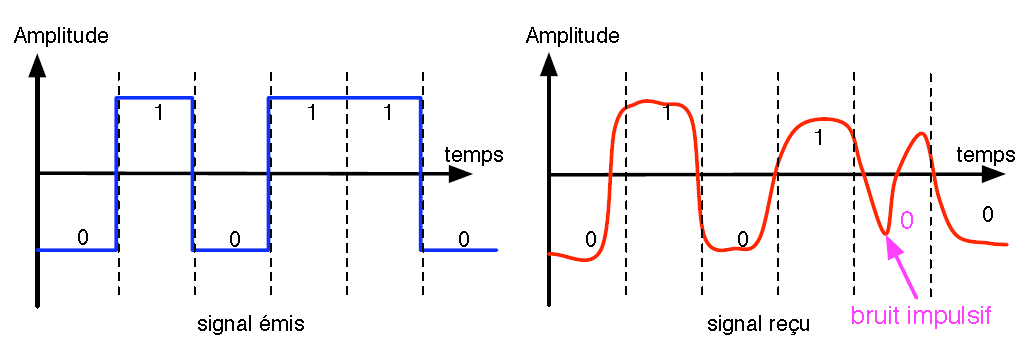 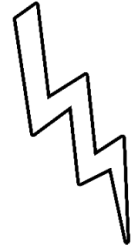 Ces phénomènes peuvent être limités par le choix du support de transmission
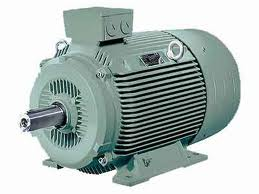 ISN
Informatique et Sciences du Numérique
Initiation aux réseaux

2- Connexion des périphériques
Altération de la transmission : limitation des effets
Ces phénomènes peuvent être limités par le choix du support de transmission
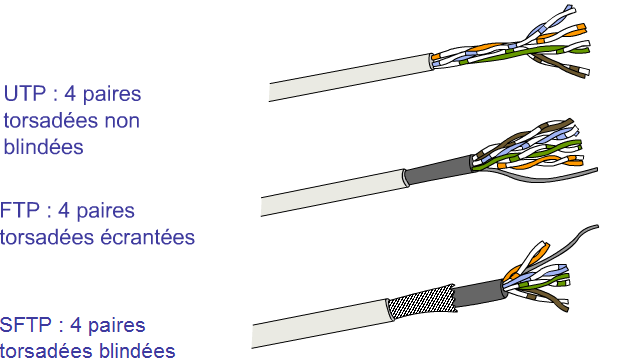 ISN
Informatique et Sciences du Numérique
Initiation aux réseaux

2- Connexion des périphériques
Altération de la transmission : limitation des effets
Ces phénomènes peuvent être limités par le choix du support de transmission

Transmission  en mode commun ou différentielle
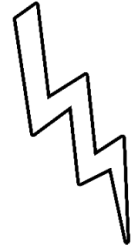 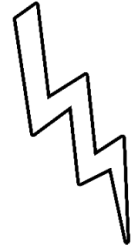 P
P
Ve
Vp
Vs = Ve+Vp
V12 
V1+Vp – (V2+Vp)
V1
V2
Vp
Vp
ISN
Informatique et Sciences du Numérique
Initiation aux réseaux

2- Connexion des périphériques
Altération de la transmission : limitation des effets
Ces phénomènes peuvent être limités par le choix du support de transmission

Phénomène de diaphonie (interférences par phénomène d’induction)
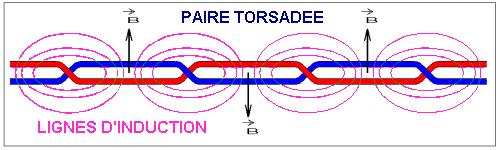 B
Iind
I
Un conducteur baignant dans un champs magnétique est le siège d’un courant induit
Un conducteur parcouru par un courant crée un  champs magnétique
ISN
Informatique et Sciences du Numérique
Initiation aux réseaux

2- Connexion des périphériques
Altération de la transmission : Détection d’erreur
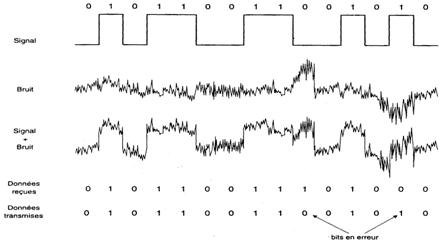 Signal
Bruit
Signal
+
Bruit
Données reçues
Données transmises
Bits en erreurs
ISN
Informatique et Sciences du Numérique
Initiation aux réseaux

2- Connexion des périphériques
Altération de la transmission : Détection d’erreur
Approche naïve : la répétition

Détection d’erreurs 
Le message envoyé est constitué du double du message initial.
Envoyer 1001001 1001001 au lieu de 1001001
Le récepteur détecte une erreur si les exemplaires ne sont pas identiques.
Auto-correction
Le message envoyé est constitué du triple du message initial.
Envoyer 1001001 1001001 1001001 au lieu de 1001001
Le message correct correspond aux 2 exemplaires identiques.
ISN
Informatique et Sciences du Numérique
Initiation aux réseaux

2- Connexion des périphériques
Altération de la transmission : Détection d’erreur
Approche naïve : la répétition

La détection et la correction des erreurs nécessitent d’introduire de la redondance dans les messages transmis.
L’auto-correction nécessite plus de redondance que la simple détection.
Certaines erreurs ne peuvent pas être détectées
Exemple : la même erreur sur les deux exemplaires
Certaines erreurs détectées ne peuvent pas être corrigées
Exemple : Une erreur différente sur au moins deux exemplaires.
Certaines erreurs sont mal corrigées 
Exemple : une même erreur sur deux exemplaires simultanément
ISN
Informatique et Sciences du Numérique
Initiation aux réseaux

2- Connexion des périphériques
Altération de la transmission : Détection d’erreur
Bit de parité

La parité peut être paire ou impaire.
Pour une parité paire (impair), on protège une séquence de k bits par l’ajout d’un bits de sorte que le nombre de bits ayant la valeur 1 soit pair (impair)
Ce code détecte les erreurs en nombre impair.

Pas de correction automatique.
ISN
Informatique et Sciences du Numérique
Initiation aux réseaux

2- Connexion des périphériques
Altération de la transmission : Détection d’erreur
Somme de contrôle (check Sum)

Calcul d’une somme de contrôle ajouté à la fin des données à transmettre

Exemple simple : 

Somme des codes ASCII de chaque caractère d’une chaine modulo 256
ISN
Informatique et Sciences du Numérique
Initiation aux réseaux

2- Connexion des périphériques
Altération de la transmission : Détection d’erreur
Somme de contrôle (check Sum)

Calcul d’une somme de contrôle ajouté à la fin des données à transmettre

Exemple simple : 

Somme des codes ASCII de chaque caractère d’une chaine modulo 256
ISN
Informatique et Sciences du Numérique
Initiation aux réseaux

2- Connexion des périphériques
Altération de la transmission : Détection d’erreur
Code CRC (Cyclic Redundancy Check – Contrôle de Redondance Cyclique)

Calcul d’un code de contrôle ajouté à la fin des données à transmettre
Basé sur le principe de la division polynomiale
Une séquence  de bits constitue un polynôme P(X) tel que :
an-1 an-2 …… a2 a1 a0  P(X) = an-1 Xn-1 + an-2 Xn-2 + …… + a2 X2 + a1 X1 + a0 X0 
Exemple :  1110 0111  P(X) = X7 + X6 + X5 +X2 + X + 1
Utilisation d’un polynôme de générateur g(X) connu de l’émetteur et du récepteur
Exemple : g(X) = X4 +X2 + X   10110
ISN
Informatique et Sciences du Numérique
Initiation aux réseaux

2- Connexion des périphériques
Altération de la transmission : Détection d’erreur
Code CRC (Cyclic Redundancy Check – Contrôle de Redondance Cyclique)

En émission :
0n ajoute au message à émettre un code de contrôle tel que le polynôme correspondant au message plus le code de contrôle soit divisible par le polynôme générateur choisi.
En réception :
Le message reçu qui contient les données et le CRC doit être divisible par le polynôme générateur.
On vérifie donc par une division euclidienne en base 2 que le reste de la division est nul.
ISN
Informatique et Sciences du Numérique
Initiation aux réseaux

2- Connexion des périphériques
Altération de la transmission : Détection d’erreur
Code CRC (Cyclic Redundancy Check – Contrôle de Redondance Cyclique)

Procédure de codage :
Séquence à transmettre : 1110 0111  P(X) = X7 + X6 + X5 +X2 + X + 1
Polynôme générateur : 10110  g(X) = X4 +X2 + X 
On calcul M(X)=P(X).Xk où k est le degré de g(X) :  M(X) = X11 + X10 + X9 +X6 + X5  + X4
On calcul le reste de la division de M(X) / g(X) :  M(X) = Q(X).g(X) + R(X)
Le CRC est la séquence binaire correspondant à R(X)
On transmet la séquence binaire correspondant à la concaténation de P(X) et R(X)
ISN
Informatique et Sciences du Numérique
Initiation aux réseaux

2- Connexion des périphériques
Altération de la transmission : Détection d’erreur
Code CRC (Cyclic Redundancy Check – Contrôle de Redondance Cyclique)

Exemple : Calcul du code CRC
X11 + X10 + X9 +X6 + X5  + X4    X4 +X2 + X 
X11 + X9 + X8	X7 + X6 + X3 + X2 + 1
 X10 + X8 +  X6
X10 + X8 + X7
X7 +  X6 +     X5
X7 +  X5 + X4
X6 + X4 +    X4
X6 + X4 + X3
X4 + X3 
X4 +X2 + X
X3 +X2 + X
CRC = X3 + X2 + X  1110
A transmettre : 1110 0111 1110
ISN
Informatique et Sciences du Numérique
Initiation aux réseaux

2- Connexion des périphériques
Altération de la transmission : Détection d’erreur
Code CRC (Cyclic Redundancy Check – Contrôle de Redondance Cyclique)

Exemple : Vérification du CRC

Si M(X) est le message reçu, il doit vérifier : M(X) = Q(X).g(X)

Le reste de la division de la séquence reçue par le polynôme générateur est nulle s’il n’y a pas d’erreur

1110 0111 1110   / 10110
ISN
Informatique et Sciences du Numérique
Initiation aux réseaux

2- Connexion des périphériques
Altération de la transmission : Détection d’erreur
Vérification du CRC:  1 1 1 0  0 1 1 1  1 1 1 0    1 0 1 1 0
1 0 1 1  0
1
1
0
0
1
1
0
1
1 0 1  0 1
1 0 1  1 0
0 0  1 1 1
0 0  0 0 0
0  1 1 1 1
0  0 0 0 0
1 1 1 1  1
1 0 1 1  0
1 0 0  1 1
Pas d’erreur
1 0 1  1 0
0 1  0 1 1
0 0  0 0 0
1  0 1 1 0
1  0 1 1 0
0  0 0 0 0
ISN
Informatique et Sciences du Numérique
Initiation aux réseaux

2- Connexion des périphériques
Altération de la transmission : Détection d’erreur
Vérification du CRC:  1 1 1 1  0 1 0 1  1 1 1 0    1 0 1 1 0
1 0 1 1  0
1
1
0
1
1
0
0
0
1 0 0  0 1
1 0 1  1 0
0 1  1 1 0
0 0  0 0 0
1  1 1 0 1
1  0 1 1 0
1 0 1 1  1
1 0 1 1  0
0 0 0  1 1
Présence d’erreur(s)
0 0 0  0 0
0 0  1 1 1
0 0  0 0 0
0  1 1 1 0
0  0 0 0 0
0  1 1 1 0
ISN
Informatique et Sciences du Numérique
Initiation aux réseaux

2- Connexion des périphériques
Altération de la transmission : Correction d’erreur
Code de Hamming : Codage

Permet de corriger une seule et seulement une seule erreur
Propose une correction qui est la plus probable sous certaines hypothèses statistiques
Calcul d’un code de contrôle sur t bits tels que 2t − 1 > = N + t et ajoutés entrelacés avec la donnée initiale de N bits
Les bits de contrôle sont placés aux positions correspondantes à 2n
Exemple :  transmission de 0101 0010 => 8 bits donc t = 4 bits placés sur les bits 1, 2, 4 et 8
ISN
Informatique et Sciences du Numérique
Initiation aux réseaux

2- Connexion des périphériques
Altération de la transmission : Correction d’erreur
Code de Hamming : Codage




Les bits de contrôle sont le résultat d’un ou-exclusif entre les positions des bits à 1 :
ISN
Informatique et Sciences du Numérique
Initiation aux réseaux

2- Connexion des périphériques
Altération de la transmission : Correction d’erreur
Code de Hamming : Décodage



Bit en erreurs : résultat d’un ou-exclusif entre les positions des bits à 1  et les bits de contrôle :
Bit erroné
Position du bit erroné :
Inverser son état
ISN
Informatique et Sciences du Numérique
Initiation aux réseaux

2- Connexion des périphériques
Transmission longue distance sur cuivre
Longue distance : dégradation du signal en bande de base
Le support se comporte comme un filtre
Utilisation de MODEM : MOdulateur – DEmodulateur
Transforme le signal numérique en signal analogique modulé
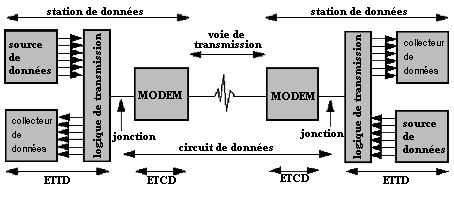 ISN
Informatique et Sciences du Numérique
Initiation aux réseaux

2- Connexion des périphériques
Classification des réseaux de données
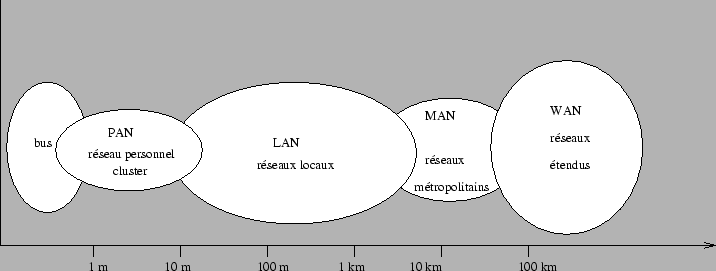 ISN
Informatique et Sciences du Numérique
Initiation aux réseaux

2- Connexion des périphériques
Classification des réseaux de données : Computer Integrated Manufacturing
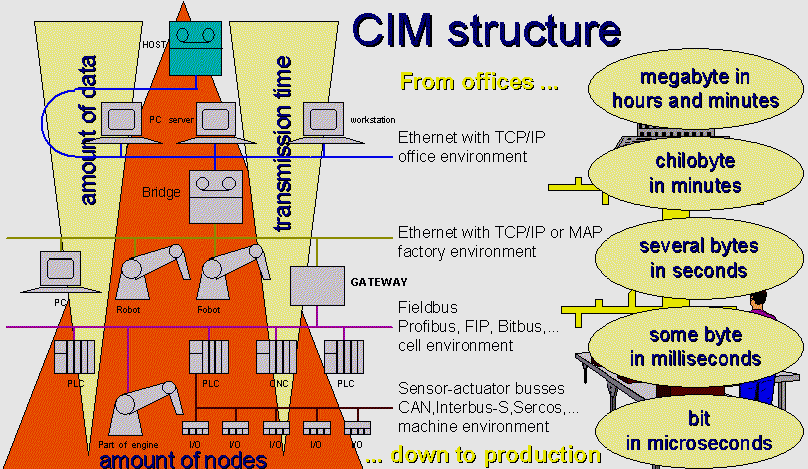 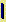 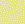 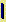 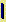 ISN
Informatique et Sciences du Numérique
Initiation aux réseaux

2- Connexion des périphériques
Topologie d’un réseaux de données
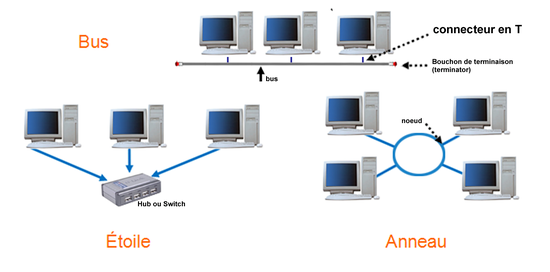 ISN
Informatique et Sciences du Numérique
Initiation aux réseaux

3- Fonctionnement d’un réseau
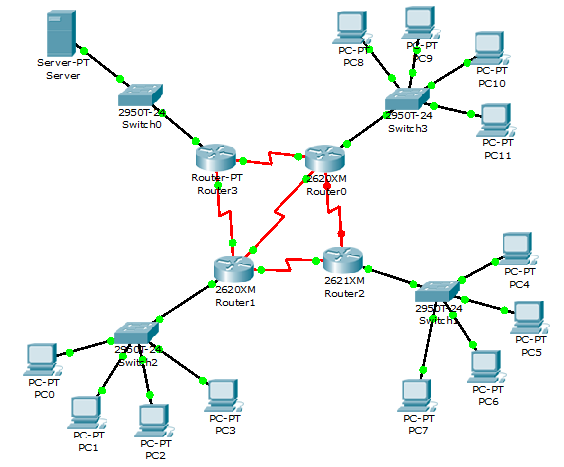 ISN
Informatique et Sciences du Numérique
Initiation aux réseaux

3- Fonctionnement d’un réseau
Modèle de référence : OSI (Operating System  Interconnction)
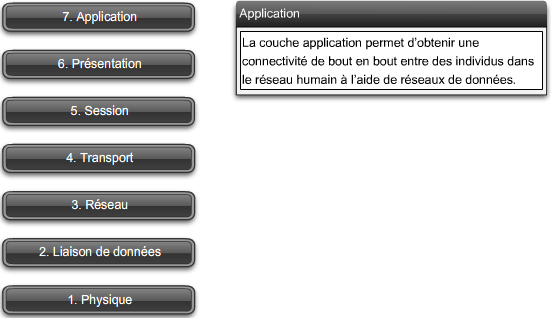 ISN
Informatique et Sciences du Numérique
Initiation aux réseaux

3- Fonctionnement d’un réseau
Modèle de référence : OSI (Operating System  Interconnction)
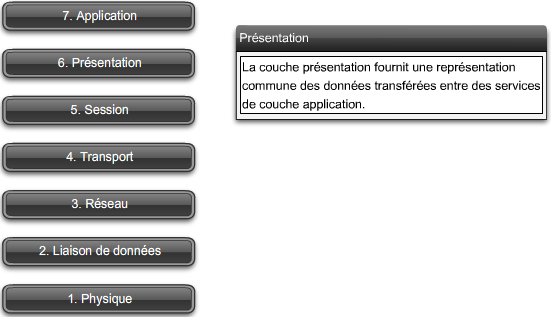 ISN
Informatique et Sciences du Numérique
Initiation aux réseaux

3- Fonctionnement d’un réseau
Modèle de référence : OSI (Operating System  Interconnction)
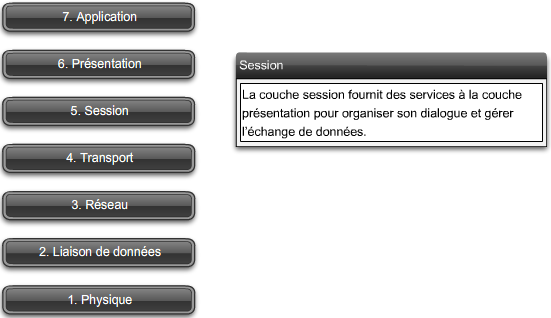 ISN
Informatique et Sciences du Numérique
Initiation aux réseaux

3- Fonctionnement d’un réseau
Modèle de référence : OSI (Operating System  Interconnction)
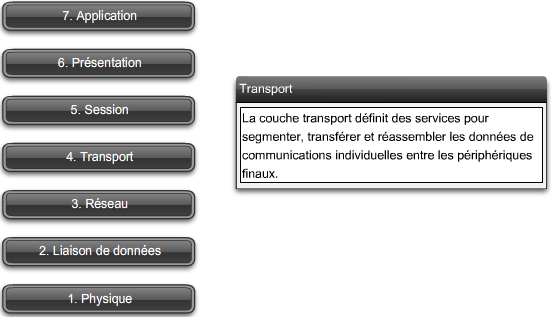 ISN
Informatique et Sciences du Numérique
Initiation aux réseaux

3- Fonctionnement d’un réseau
Modèle de référence : OSI (Operating System  Interconnction)
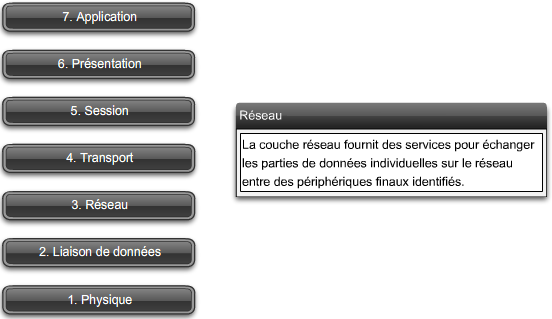 ISN
Informatique et Sciences du Numérique
Initiation aux réseaux

3- Fonctionnement d’un réseau
Modèle de référence : OSI (Operating System  Interconnction)
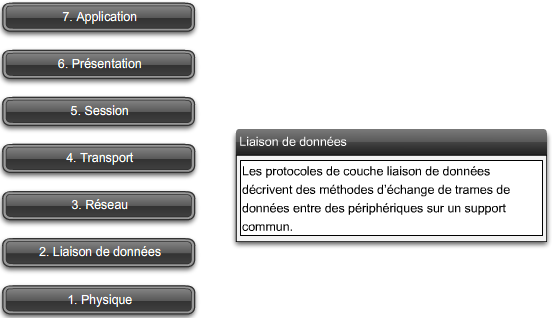 ISN
Informatique et Sciences du Numérique
Initiation aux réseaux

3- Fonctionnement d’un réseau
Modèle de référence : OSI (Operating System  Interconnction)
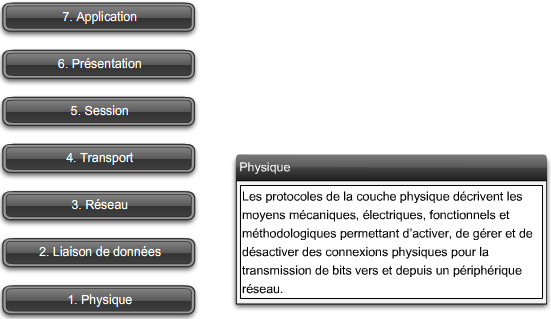 ISN
Informatique et Sciences du Numérique
Initiation aux réseaux

3- Fonctionnement d’un réseau
Modèle de référence : Comparaison OSI – TCP/IP
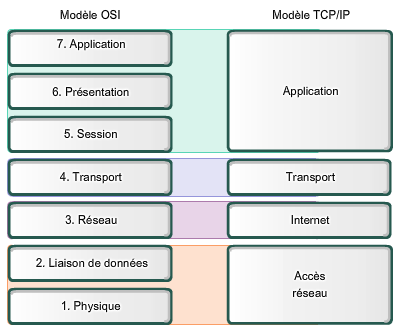 ISN
Informatique et Sciences du Numérique
Initiation aux réseaux

3- Fonctionnement d’un réseau
Adressage dans le réseau et principe de l’encapsulation
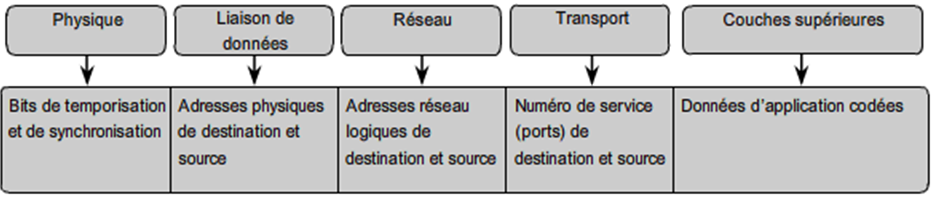 Adresse MAC
hh:hh:hh:hh:hh:hh
Unique pour une interface réseau
Adresse IP
A.B.C.D
Unique dans le réseau
N° de port
De 0 à 1023
80 : service web
25 : service d’expédition de mail
ISN
Informatique et Sciences du Numérique
Initiation aux réseaux

3- Fonctionnement d’un réseau
Adressage dans le réseau et principe de l’encapsulation
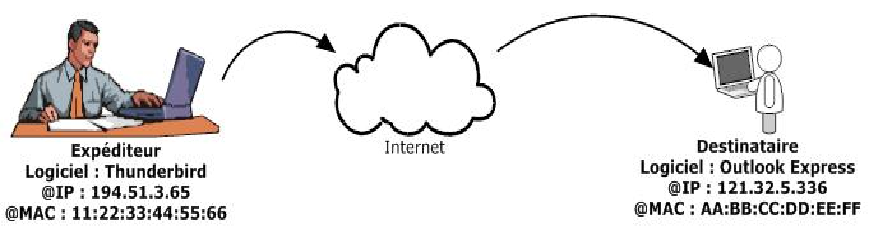 ISN
Informatique et Sciences du Numérique
Initiation aux réseaux

3- Fonctionnement d’un réseau
Adressage dans le réseau et principe de l’encapsulation
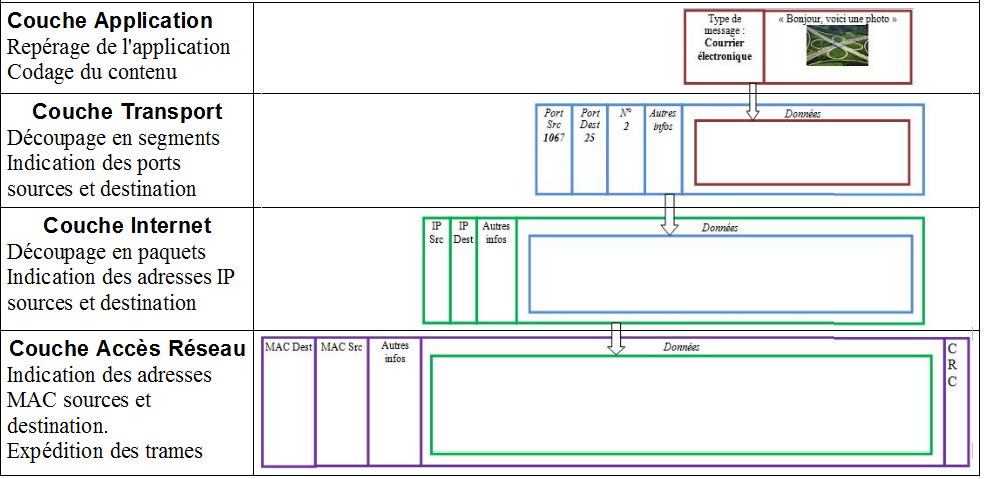 ISN
Informatique et Sciences du Numérique
Initiation aux réseaux

3- Fonctionnement d’un réseau
IP publique 
NAT 
(Translation d’adresse réseau)
Adressage IPv4
Chaque hôte doit avoir une adresse IPv4 unique dans le réseau considéré
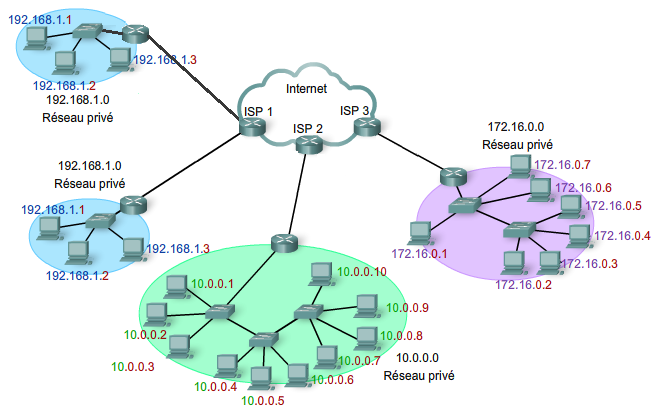 92.153.135.209
92.153.135.210
ISN
Informatique et Sciences du Numérique
Initiation aux réseaux

3- Fonctionnement d’un réseau
Adressage IPv4
Les paramètres TCP/IP : Attribution
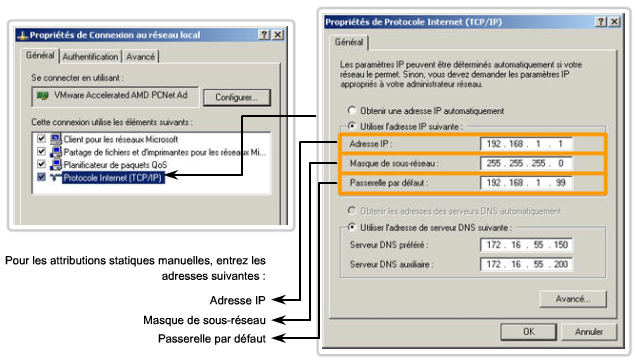 ISN
Informatique et Sciences du Numérique
Initiation aux réseaux

3- Fonctionnement d’un réseau
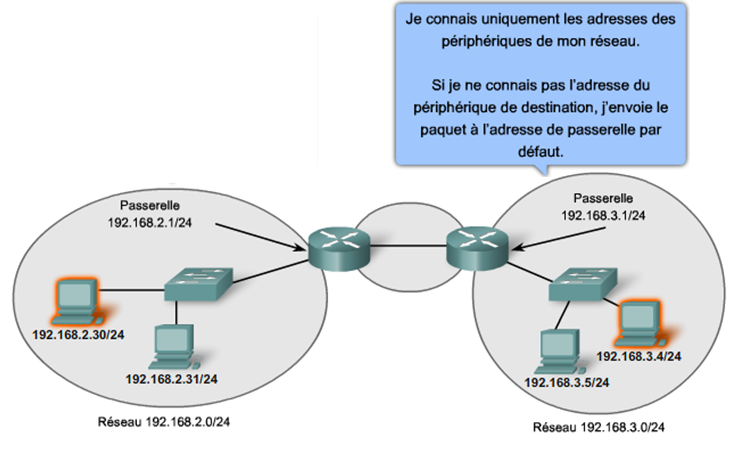 Adressage IPv4
Les paramètres TCP/IP : Passerelle
ISN
Informatique et Sciences du Numérique
Initiation aux réseaux

3- Fonctionnement d’un réseau
Adressage IPv4
Constitution d’une adresse IPv4
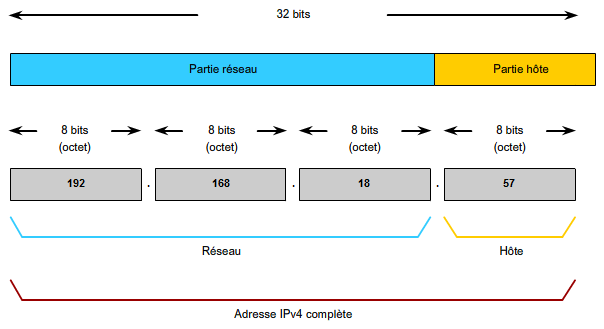 ISN
Informatique et Sciences du Numérique
Initiation aux réseaux

3- Fonctionnement d’un réseau
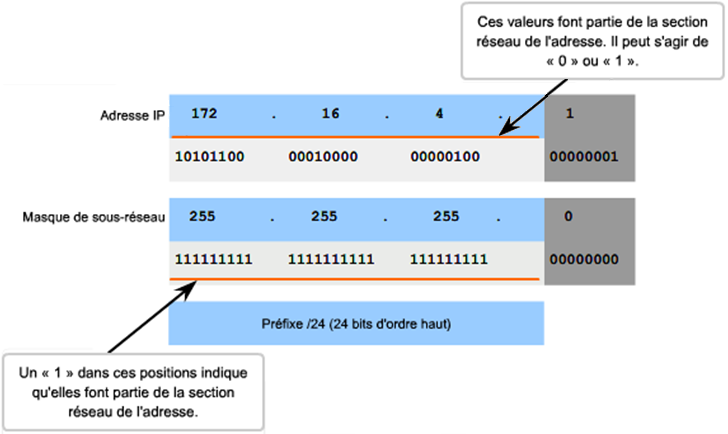 Adressage IPv4
Constitution d’une adresse IPv4 : masque de sous-réseau
ISN
Informatique et Sciences du Numérique
Initiation aux réseaux

3- Fonctionnement d’un réseau
Adressage IPv4
Constitution d’une adresse IPv4
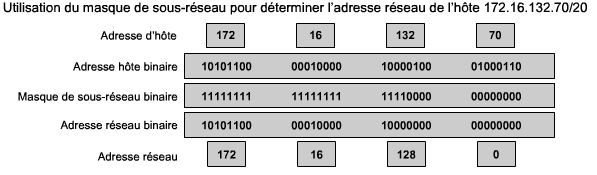 ISN
Informatique et Sciences du Numérique
Initiation aux réseaux

3- Fonctionnement d’un réseau
Masque de sous-réseau :
20 bits successifs à 1
255.255.240.0
Adressage IPv4
Constitution d’une adresse IPv4
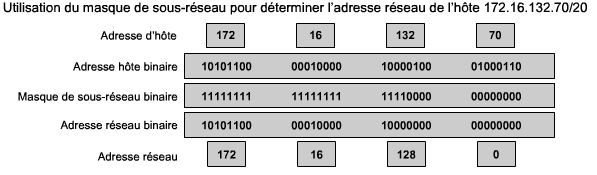 ISN
Informatique et Sciences du Numérique
Initiation aux réseaux

3- Fonctionnement d’un réseau
Adressage IPv4
Constitution d’une adresse IPv4
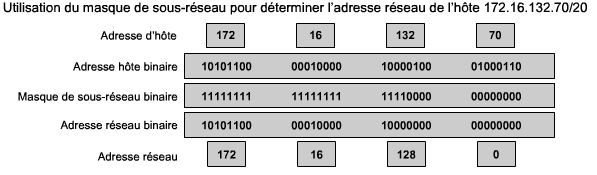 ISN
Informatique et Sciences du Numérique
Initiation aux réseaux

3- Fonctionnement d’un réseau
Adressage IPv4
Constitution d’une adresse IPv4
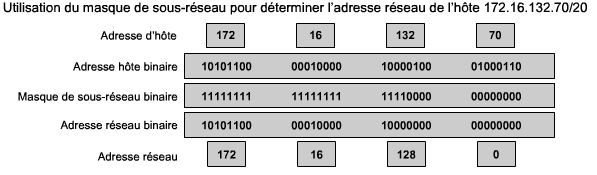 Lorsque tous ces bits sont à 1 :
Dernière adresse du réseau
10101100.0001000.10001111.11111111
172	 . 	16	 .	143	 .	255
ISN
Informatique et Sciences du Numérique
Initiation aux réseaux

3- Fonctionnement d’un réseau
Adressage IPv4
Constitution d’une adresse IPv4

L’hôte 172.16.132.70/20 fait partie du réseau 172.16.128.0/20 :
Dernière adresse de réseau = adresse de diffusion
ISN
Informatique et Sciences du Numérique
Initiation aux réseaux

3- Fonctionnement d’un réseau
Adressage IPv4
Classes d’adresse IPv4 – système d’adressage obsolète
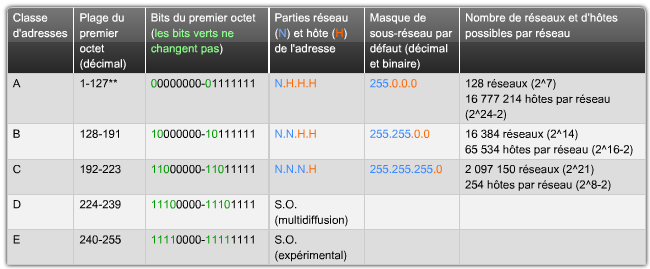 ISN
Informatique et Sciences du Numérique
Initiation aux réseaux

3- Fonctionnement d’un réseau
Adressage IPv4
Plages d’adresse IPv4
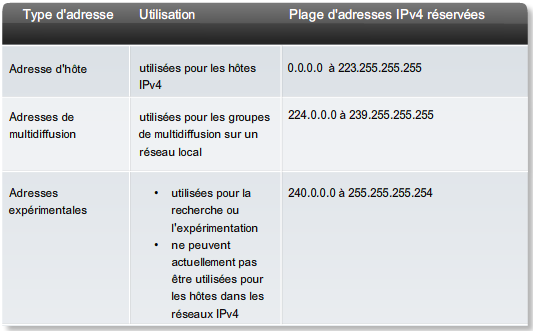 ISN
Informatique et Sciences du Numérique
Initiation aux réseaux

3- Fonctionnement d’un réseau
Adressage IPv4
Plages d’adresse IPv4 exclues de l’adressage des hôtes

Adresses de réseau
Adresses de diffusion (broadcast)
Routes par défaut   :   0.0.0.0 - 0.255.255.255  (0.0.0.0 /8)
Adresses de bouclage :   127.0.0.0 - 127.255.255.255  (127.0.0.0/8)
Adresses locales-liens : 169.254.0.0 - 169.254.255.255 (169.254.0.0 /16)
Adresses publiques
ISN
Informatique et Sciences du Numérique
Initiation aux réseaux

3- Fonctionnement d’un réseau
Adressage IPv4
Plages d’adresse IPv4 exclues de l’adressage des hôtes

Utilisables dans un réseau privé :
10.0.0.0 à 10.255.255.255 (10.0.0.0 /8)
172.16.0.0 à 172.31.255.255 (172.16.0.0 /12)
192.168.0.0 à 192.168.255.255 (192.168.0.0 /16)
ISN
Informatique et Sciences du Numérique
Initiation aux réseaux

3- Fonctionnement d’un réseau
Principe du routage
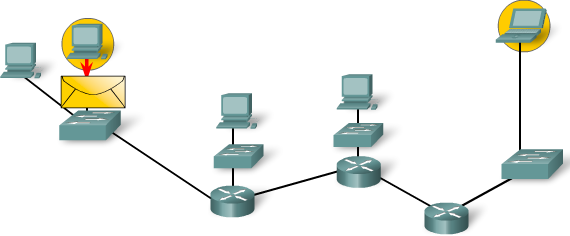 ISN
Informatique et Sciences du Numérique
Initiation aux réseaux

3- Fonctionnement d’un réseau
Principe du routage
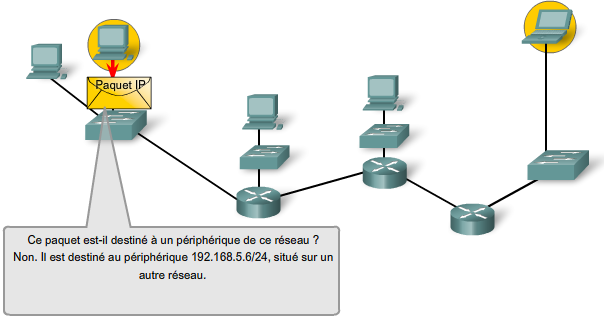 ISN
Informatique et Sciences du Numérique
Initiation aux réseaux

3- Fonctionnement d’un réseau
Principe du routage
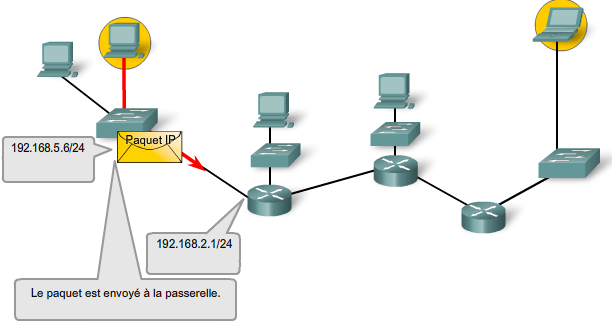 ISN
Informatique et Sciences du Numérique
Initiation aux réseaux

3- Fonctionnement d’un réseau
Principe du routage
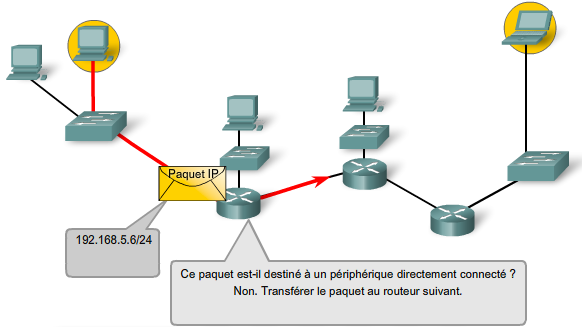 ISN
Informatique et Sciences du Numérique
Initiation aux réseaux

3- Fonctionnement d’un réseau
Principe du routage
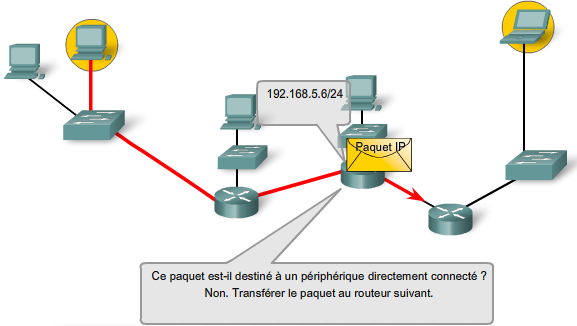 ISN
Informatique et Sciences du Numérique
Initiation aux réseaux

3- Fonctionnement d’un réseau
Principe du routage
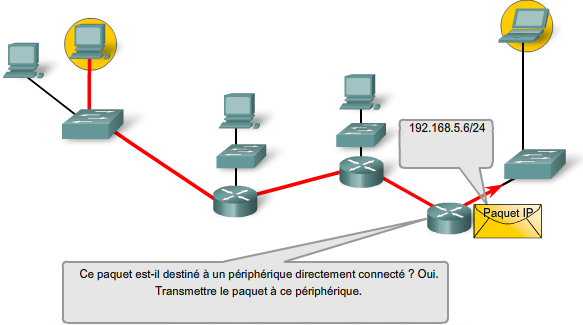 ISN
Informatique et Sciences du Numérique
Initiation aux réseaux

3- Fonctionnement d’un réseau
Principe du routage
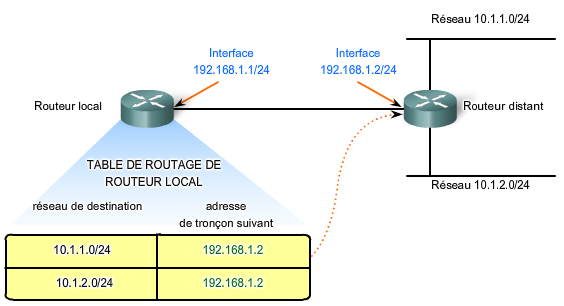 ISN
Informatique et Sciences du Numérique
Initiation aux réseaux

3- Fonctionnement d’un réseau
Principe du routage
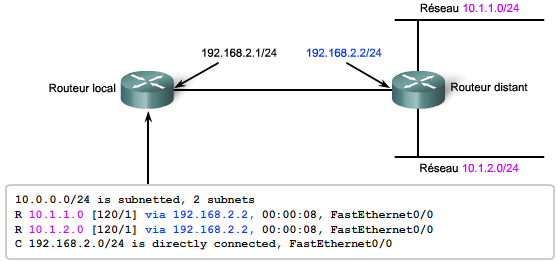 ISN
Informatique et Sciences du Numérique
Initiation aux réseaux

3- Fonctionnement d’un réseau
Principe du nommage
Service DNS (Domain Name System)
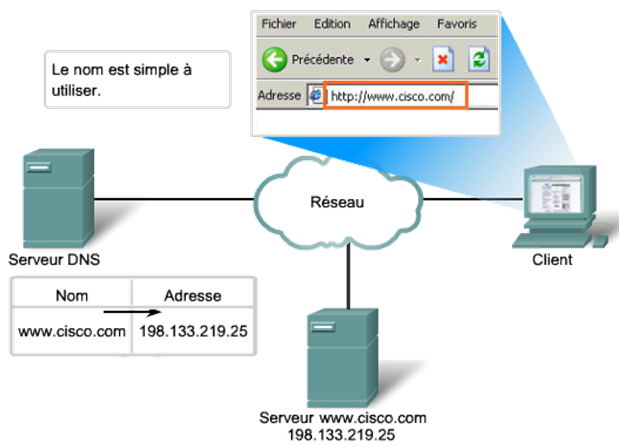 Le client saisie une URL dans la barre d’adresse du navigateur. 

Pour expédier la requête au serveur www.cisco.com, il doit connaitre son adresse IP
ISN
Informatique et Sciences du Numérique
Initiation aux réseaux

3- Fonctionnement d’un réseau
Principe du nommage
Service DNS (Domain Name System)
Le client expédie une requête DNS à son serveur DNS pour connaitre l’adresse IP   du serveur www.cisco.com.
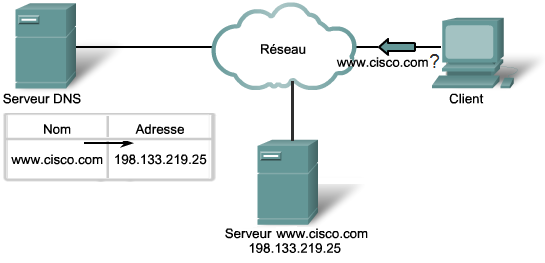 ISN
Informatique et Sciences du Numérique
Initiation aux réseaux

3- Fonctionnement d’un réseau
Principe du nommage
Service DNS (Domain Name System)
Le  serveur DNS consulte sa table et s’il trouve une correspondance pour le nom de domaine demandé, il retourne l’adresse IP correspondante au client.
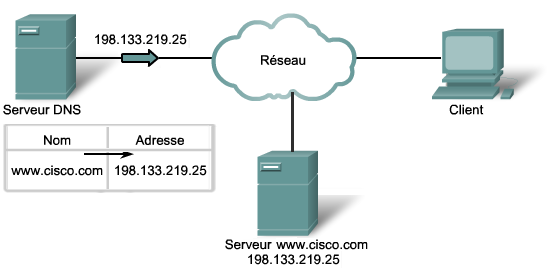 ISN
Informatique et Sciences du Numérique
Initiation aux réseaux

3- Fonctionnement d’un réseau
Principe du nommage
Service DNS (Domain Name System)
@IP dest : 198.133.219.25
Le  client peut construire la trame réseau contenant l’adresse IP du serveur www.cisco.com comme destination.
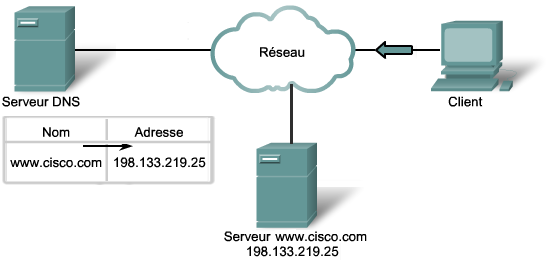 ISN
Informatique et Sciences du Numérique
Initiation aux réseaux

3- Fonctionnement d’un réseau
Principe du nommage
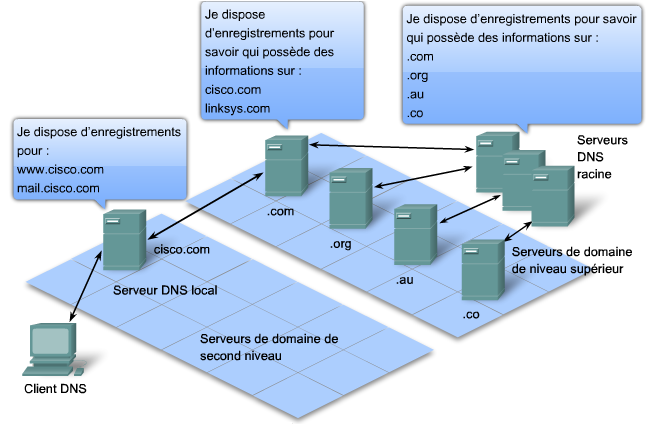 ISN
Informatique et Sciences du Numérique
Initiation aux réseaux

3- Fonctionnement d’un réseau
Chemin suivit par l’information
Commande  ping
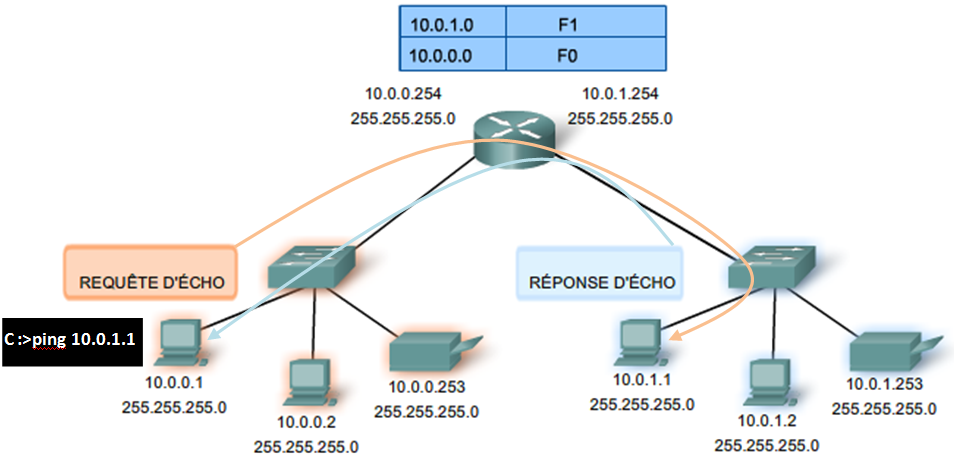 ISN
Informatique et Sciences du Numérique
Initiation aux réseaux

3- Fonctionnement d’un réseau
Chemin suivit par l’information
Commande tracert
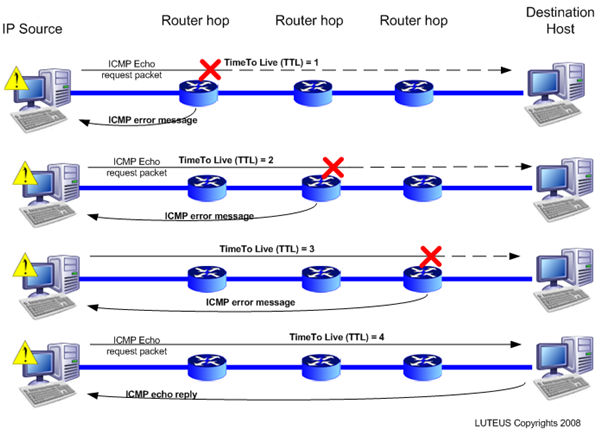 ISN
Informatique et Sciences du Numérique
Initiation aux réseaux

3- Fonctionnement d’un réseau
Chemin suivit par l’information
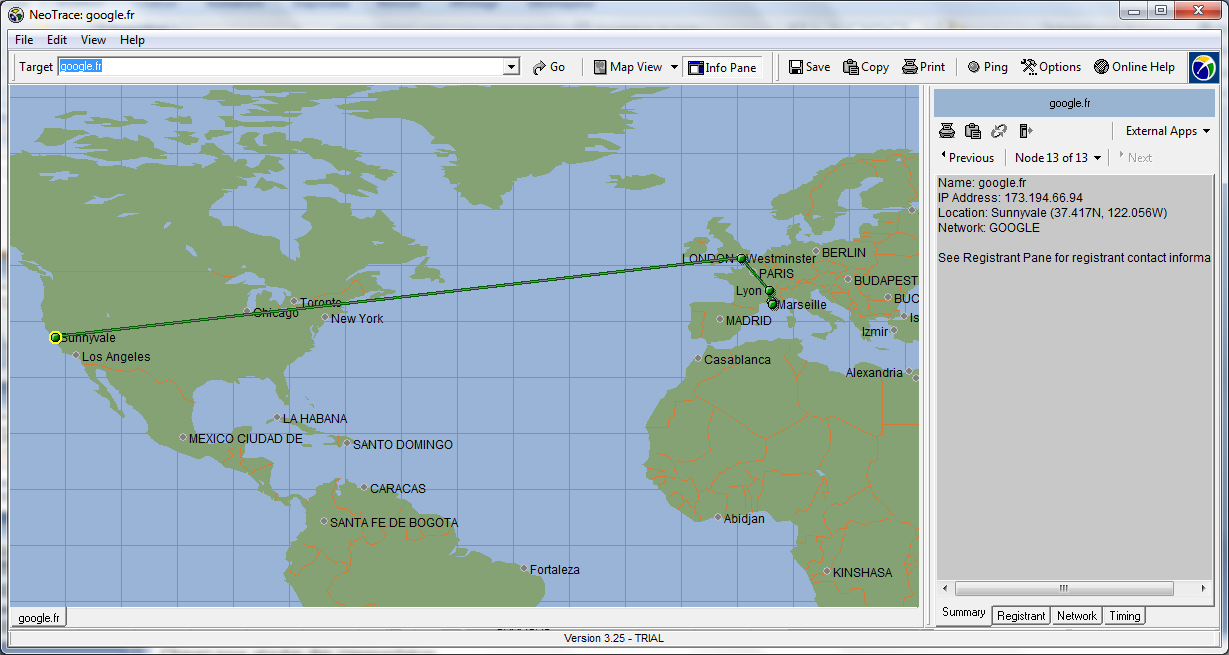 ISN
Informatique et Sciences du Numérique
Initiation aux réseaux

3- Fonctionnement d’un réseau
Chemin suivit par l’information
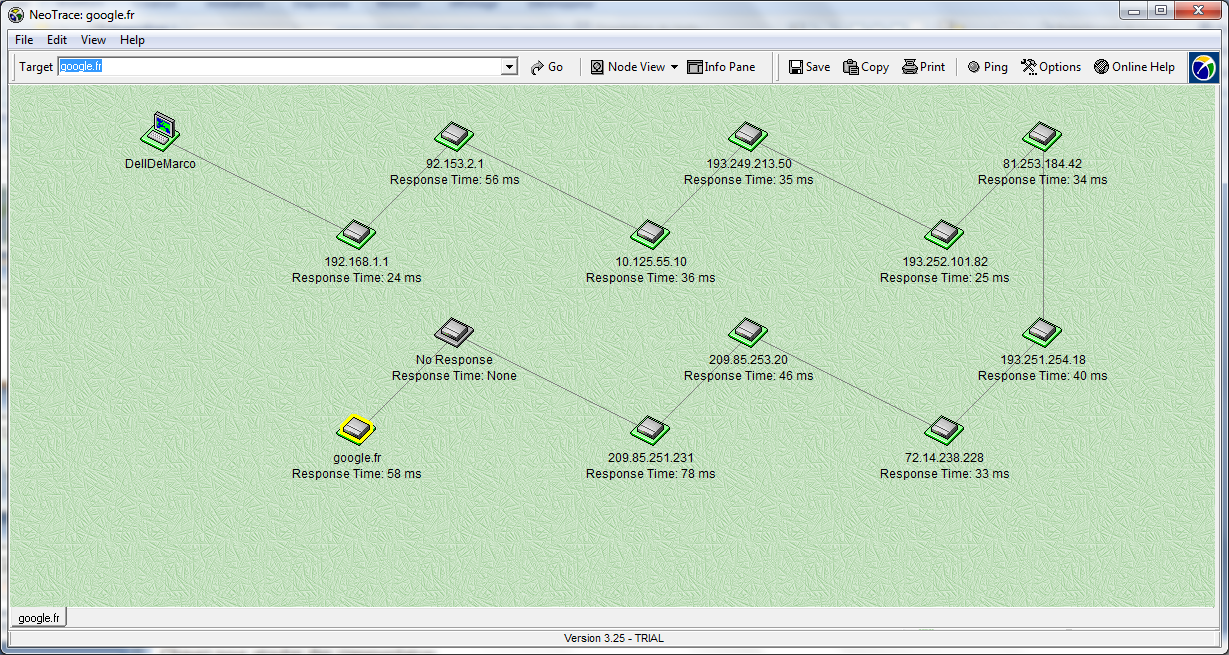 ISN
Informatique et Sciences du Numérique
Initiation aux réseaux

3- Fonctionnement d’un réseau
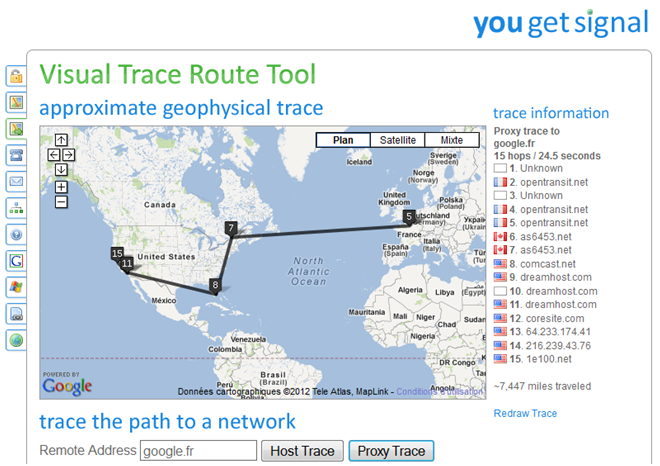 Chemin suivit par l’information
ISN
Informatique et Sciences du Numérique
Initiation aux réseaux

3- Fonctionnement d’un réseau
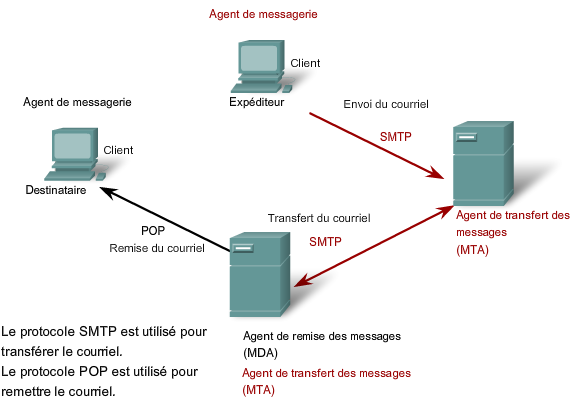 Chemin suivit par l’information
Analyse de l’entête d’un 
message électronique
ISN
Informatique et Sciences du Numérique
Initiation aux réseaux

3- Fonctionnement d’un réseau
Chemin suivit par l’information
Analyse de l’entête d’un message électronique
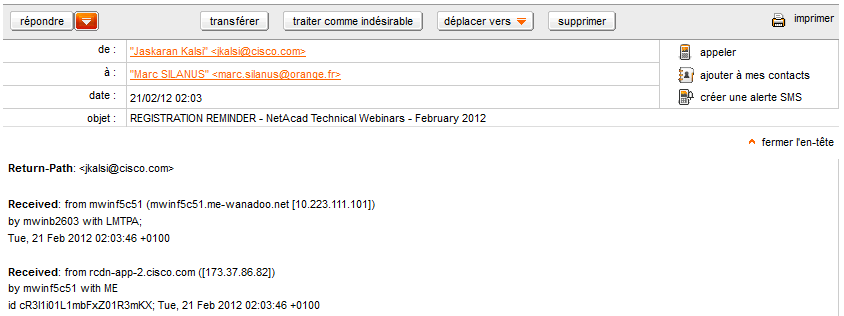 ISN
Informatique et Sciences du Numérique
Initiation aux réseaux
Return-Path: <jkalsi@cisco.com>

Received: from mwinf5c51 (mwinf5c51.me-wanadoo.net [10.223.111.101])
by mwinb2603 with LMTPA;
Tue, 21 Feb 2012 02:03:46 +0100


Received: from rcdn-app-2.cisco.com ([173.37.86.82])
by mwinf5c51 with ME
id cR3l1i01L1mbFxZ01R3mKX; Tue, 21 Feb 2012 02:03:46 +0100


Received: from cna-prd-app35.cisco.com ([173.37.163.20])
 by rcdn-app-2.cisco.com with ESMTP; 21 Feb 2012 01:03:45 +0000

Received: from cna-prd-app35 (localhost.localdomain [127.0.0.1])
by cna-prd-app35.cisco.com (8.13.8/8.13.8) with ESMTP id q1L13jqY020728
for <marc.silanus@orange.fr>; Tue, 21 Feb 2012 01:03:45 GMT
ISN
Informatique et Sciences du Numérique
Initiation aux réseaux

4- Outil de simulation d’un réseau
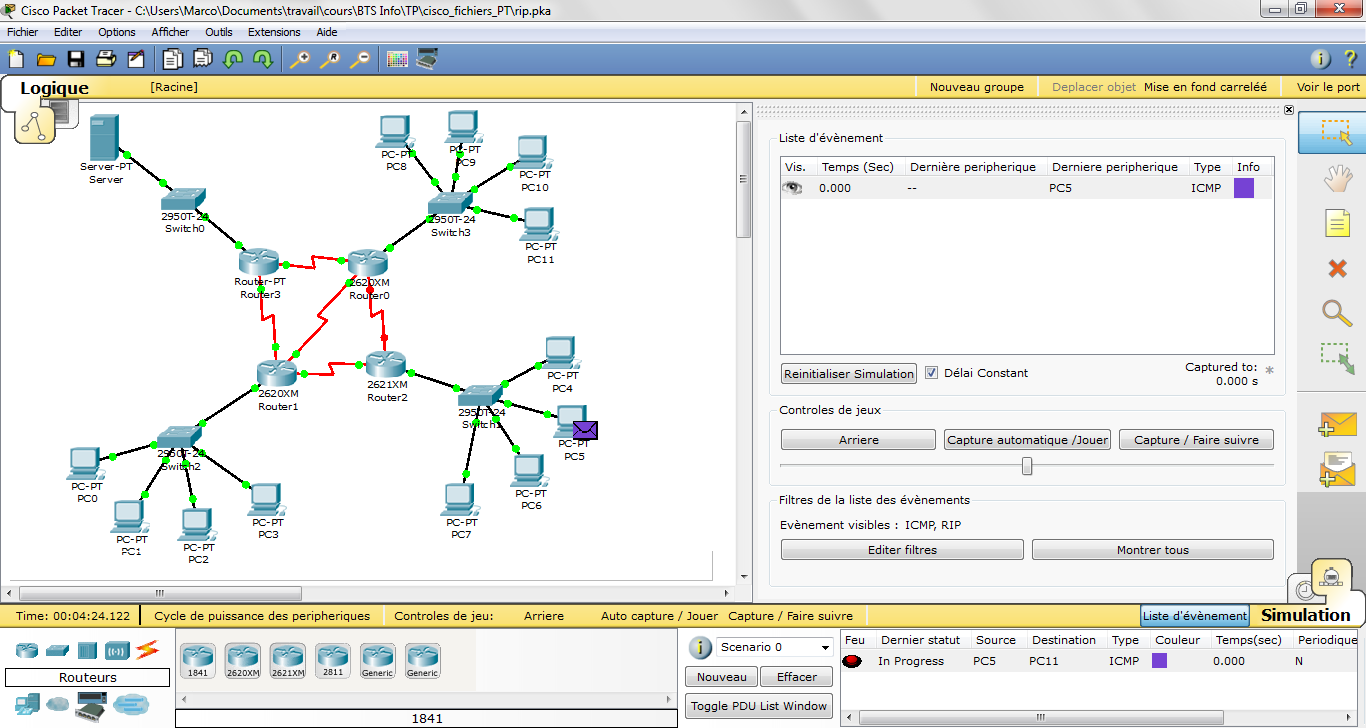 ISN
Informatique et Sciences du Numérique
Initiation aux réseaux

4- Outil de simulation d’un réseau
Packet Tracer
Licence :

Packet Tracer est disponible gratuitement pour tous les instructeurs Cisco Networking Academy®, les étudiants et anciens étudiants. Le logiciel peut être téléchargé depuis la page des ressources Packet Tracer sur Academy Connection
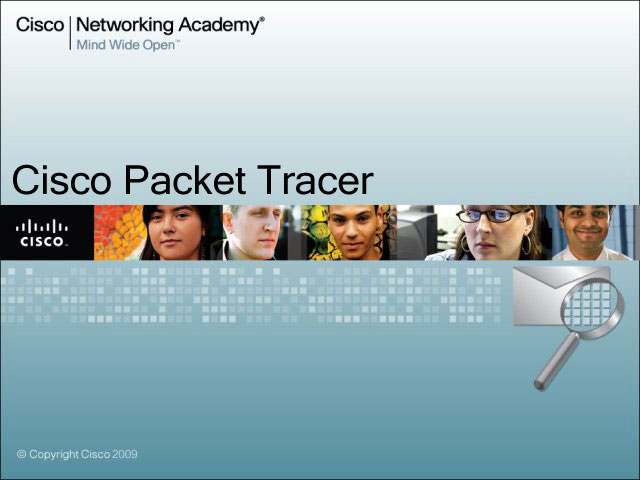